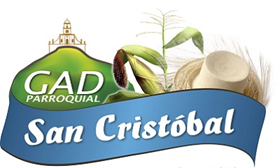 RENDICIÓN DE CUENTAS AÑO 2022
MAURICIO ORELLANA
VICEPRESIDENTE DEL GAD PARROQUIALDE SAN CRISTÓBAL.
2
PARTICIPACIÓN EN LAS  SESIONES ORDINARIAS Y EXTRAORDINARIAS.
3
1
DELEGADO DE LA COMISIÓN ECONÓMICO PRODUCTIVO
APROBACIÓN Y REFORMAS DEL PRESUPUESTO 2022
ACTIVIDADES GENERALES
7
4
PARTICIPACIÓN EN LAS SESIONES Y EVENTOS  COMUNITARIAS.
VOCAL DE APOYO EN LA COMISIÓN SOCIO-CULTURAL
5
6
ADMINISTRADOR DEL CONTRATO
PARTICIPACIÓN EN LAS MINGAS COMUNITARIAS
COMISIÓN ECONÓMICO PRODUCTIVO
ELABORACIÓN Y SEGUIMIENTO AL PROYECTO DE FORMENTO PRODUCTIVO EN LA COMUNIDAD DE TUZHPO-SULCAY
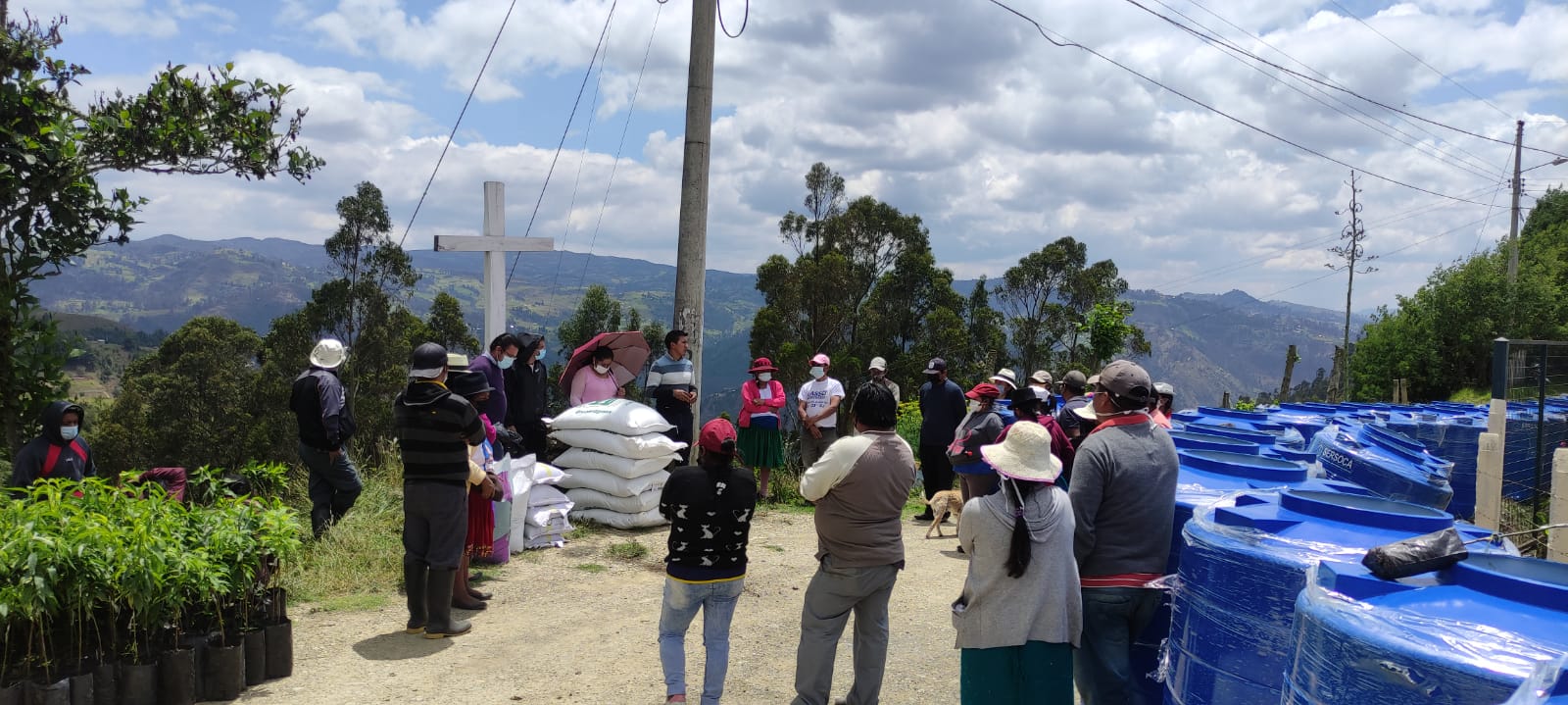 Beneficiarios: 25 familias
Entrega de plantas frutales, semillas forrajeras, fertilizantes y un tanque de 1100 litros para cosecha de agua lluvia.
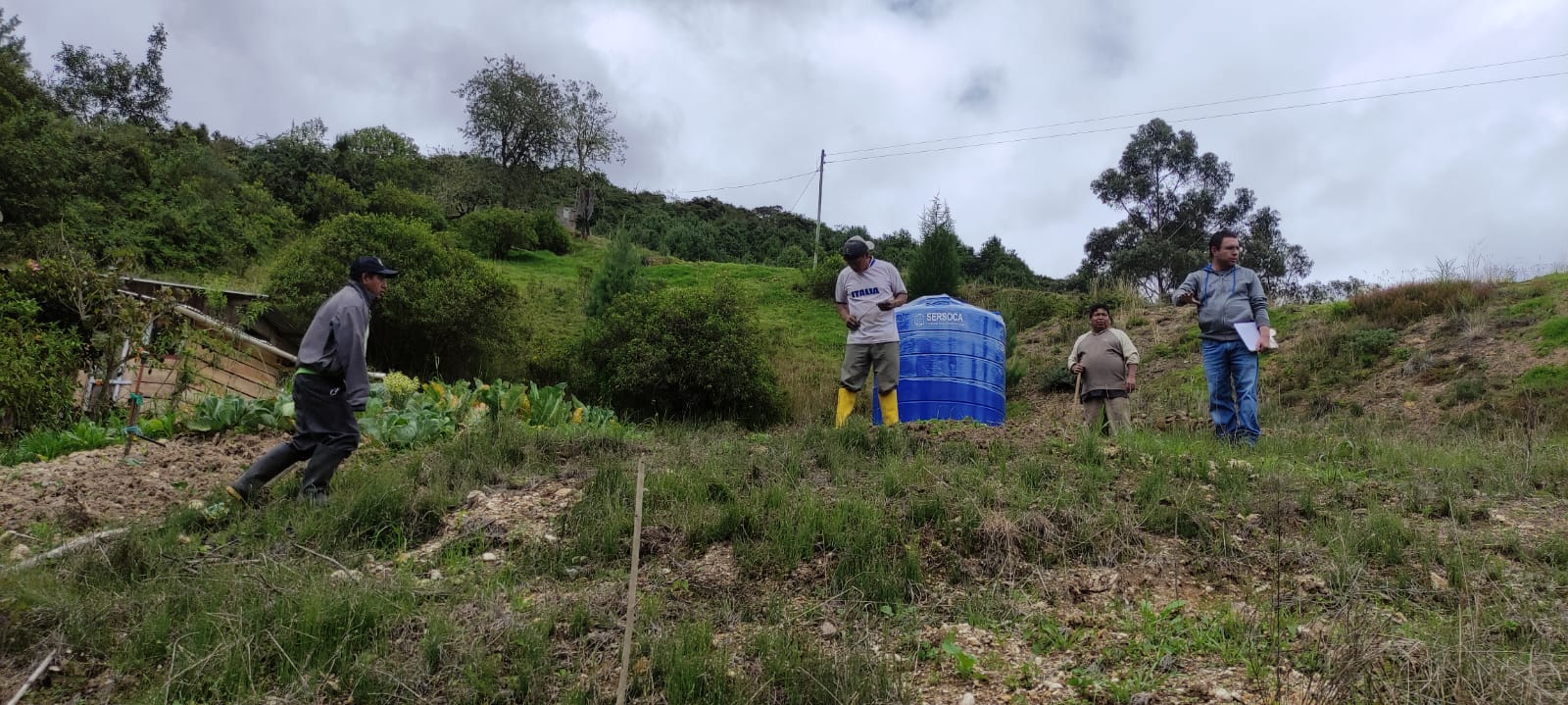 Seguimiento en la colocación de los tanques plásticos para cosecha de agua lluvia
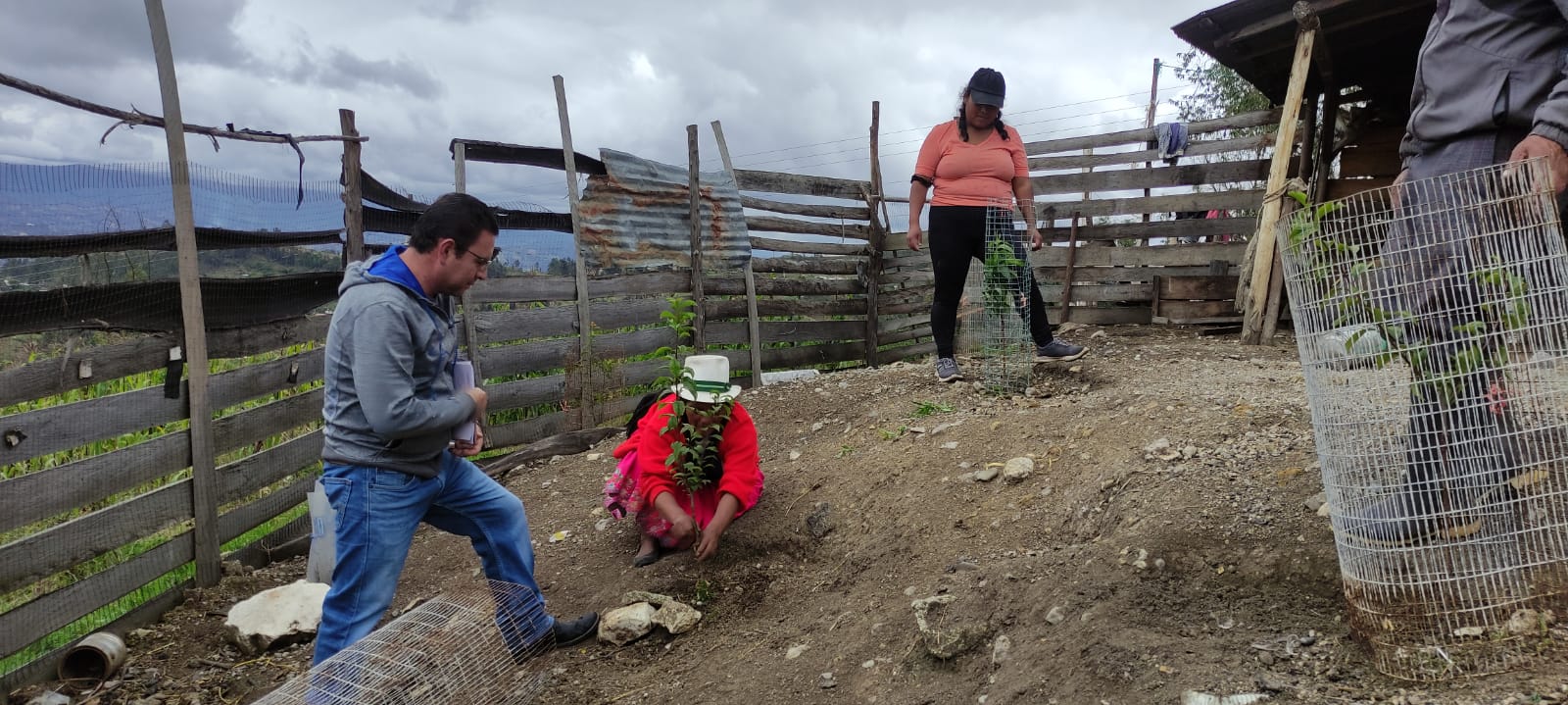 Seguimiento en la siembra de las plantas frutales (durazno, manzana, reina claudia y tomate de arbol
COORDINACIÓN CON EL MUNICIPIO DE PAUTE PARA LA EJECUCIÓN DEL PROYECTO “PAUTE PRODUCE, EMPRENDE E INNOVA”
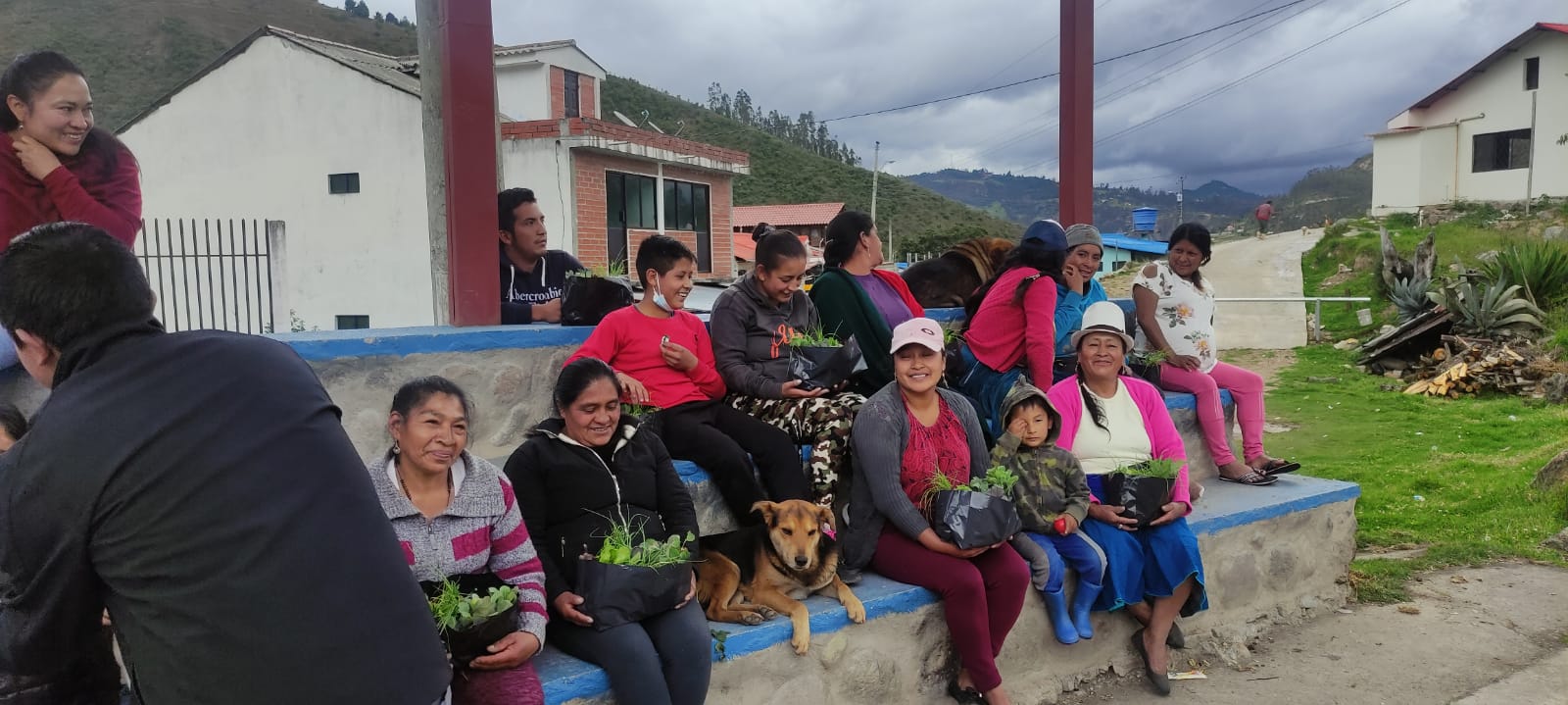 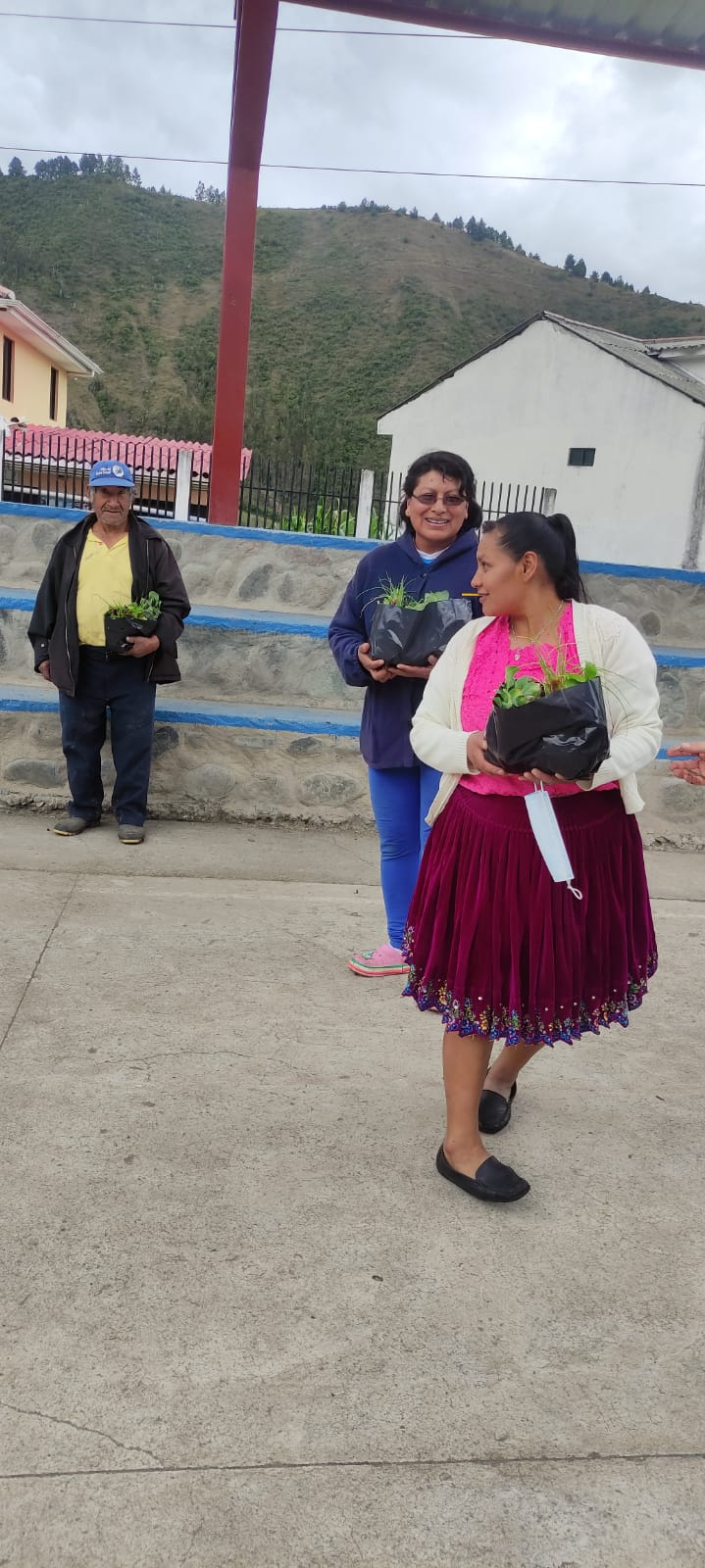 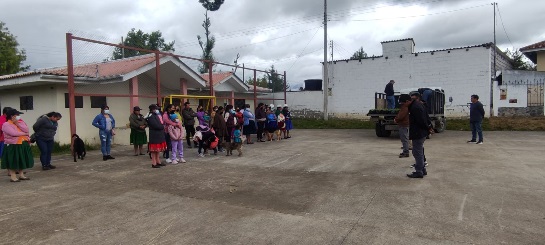 Entrega de 100 kits de hortalizas 

Comunidades: 
Pastopamba
La Ramada
Entrega de 100 kits de hortalizas
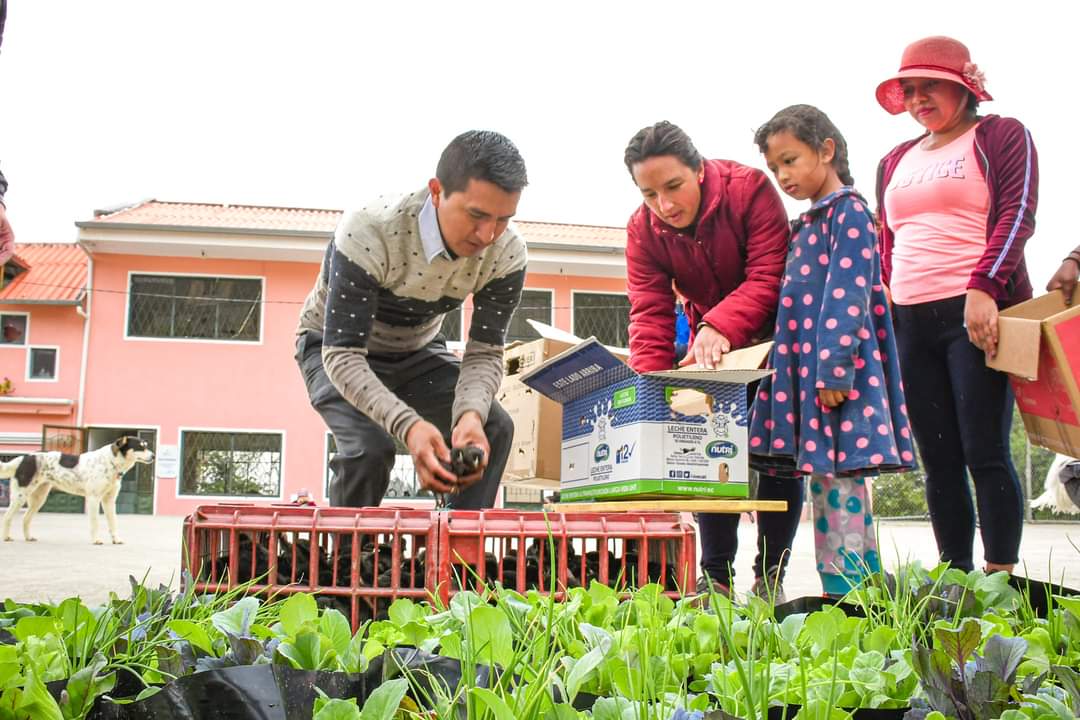 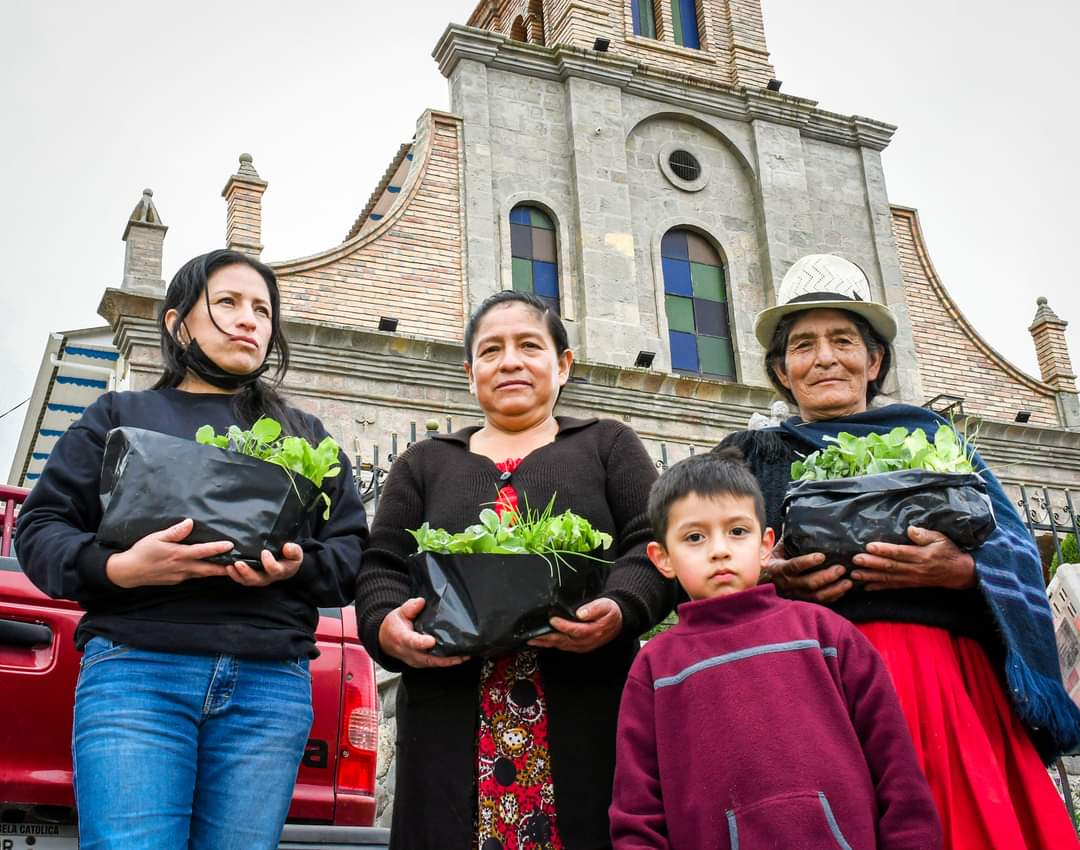 * Centro parroquial
* Tuzhpo-Sulcay
* Cantagallo
Comunidades
Entrega de aves de engorde y aves de postura
10 aves a 20 beneficiarios
10 aves a 17 beneficiarios
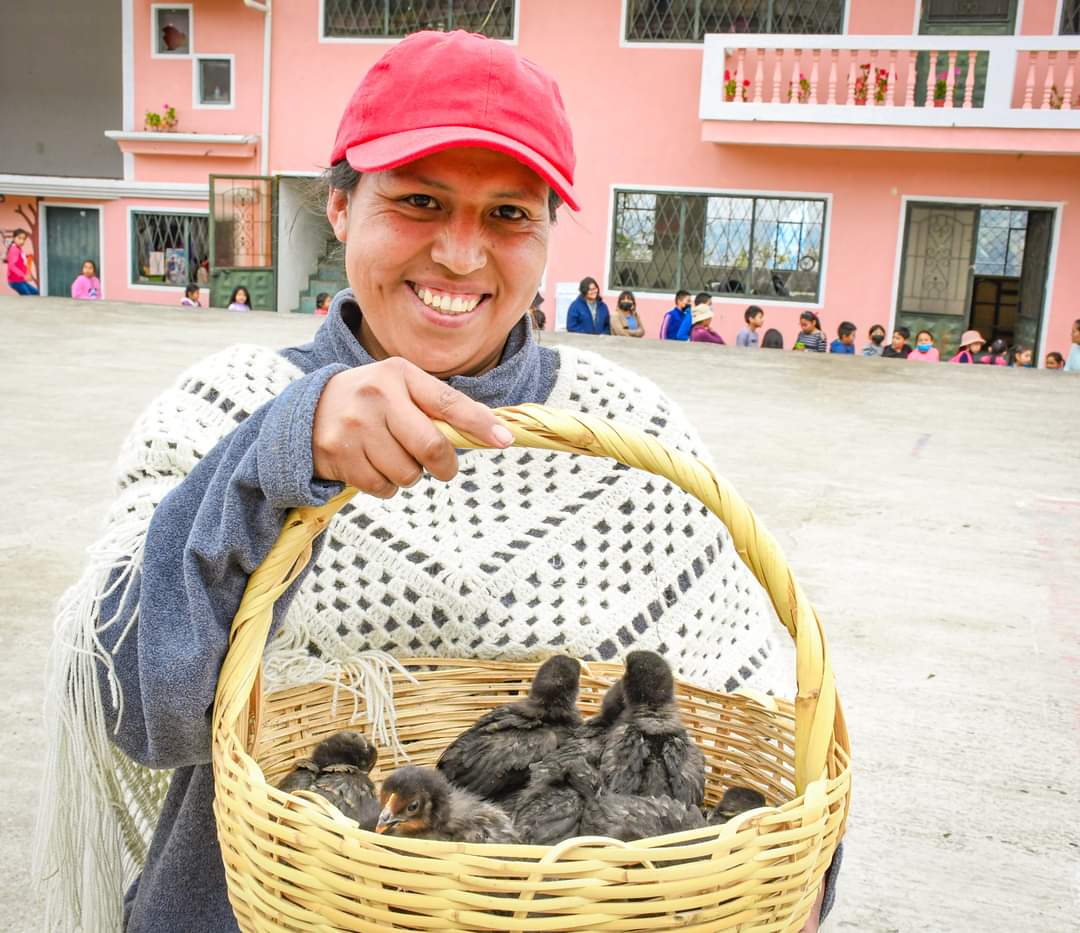 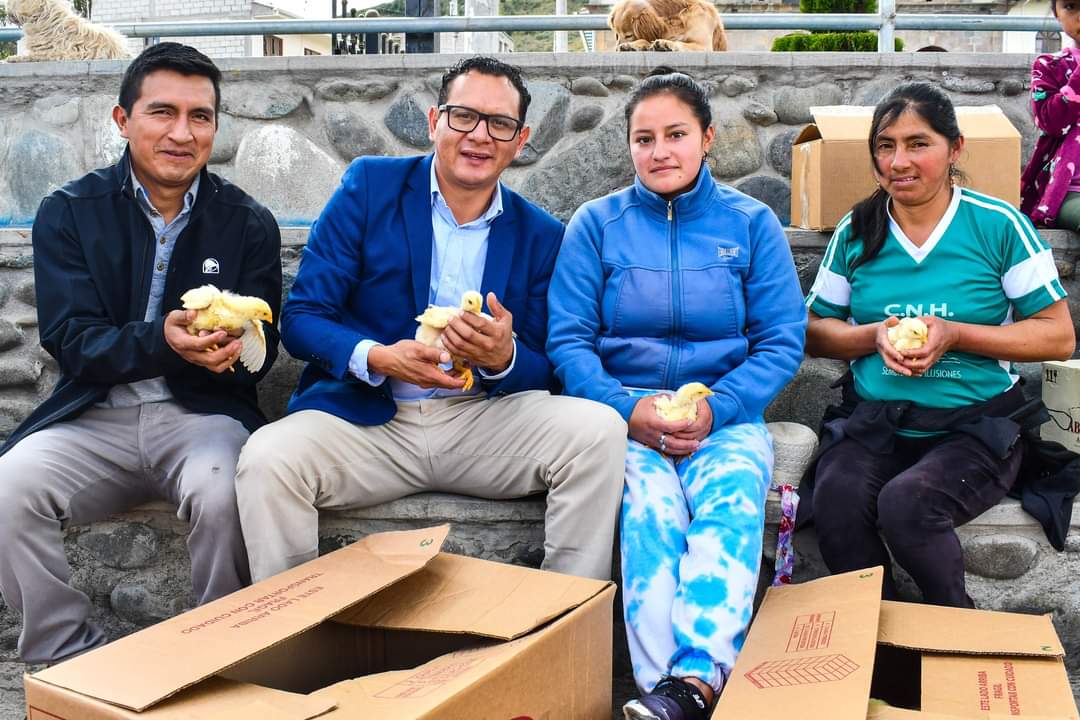 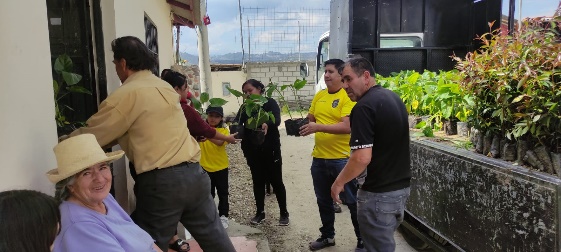 Entrega *600 tomates *200 eugenias Comunidadpueblo nuevo
vitaminización y vacunación de ganado vacuno y ovejas
COMUNIDAD PASTOPAMBA
85 animales
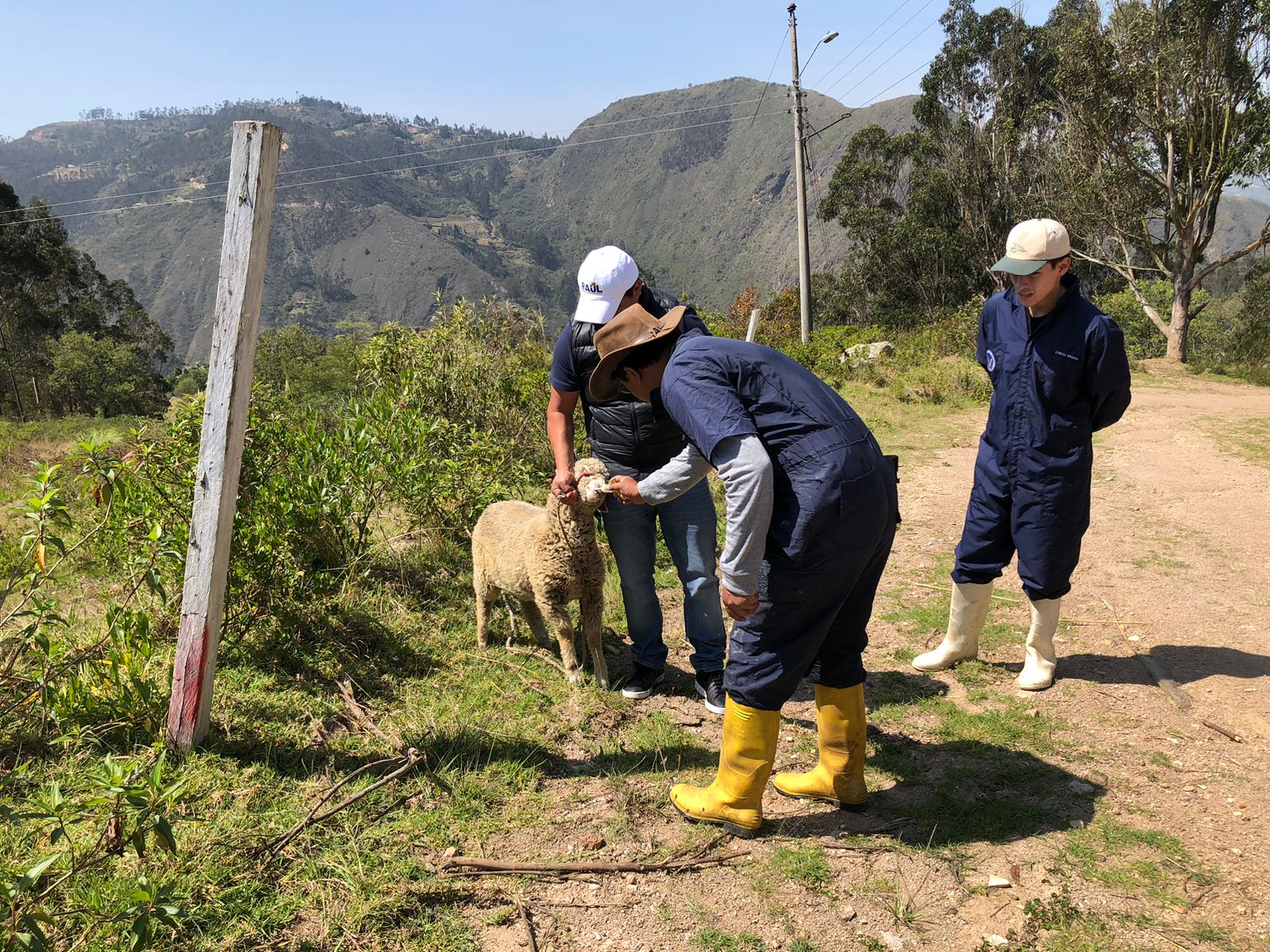 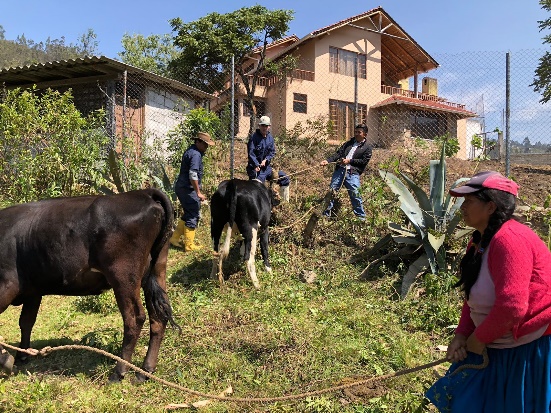 ELABORACIÓN DEL PROYECTO DE FORTALECIMIENTO AGROPECUARIO EN SAN CRISTÓBAL
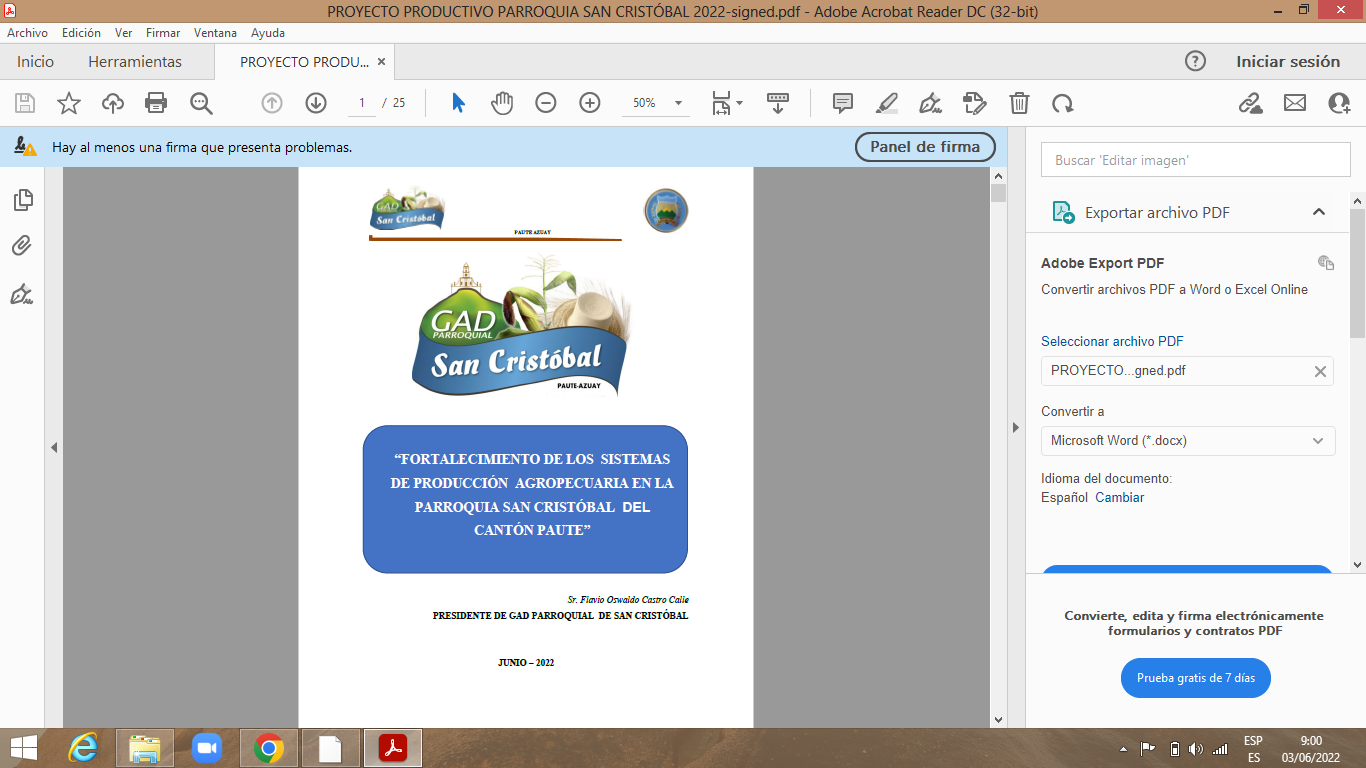 Requerimiento
Especificaciones técnicas
APOYO TÉCNICO
Informe de Necesidad
Estudio de Mercado
Recopilación de beneficiarios
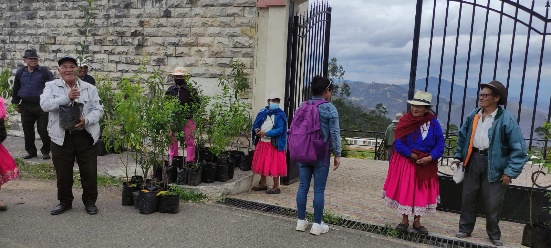 ENTREGA DE PLANTAS
 FRUTALES
47 beneficiarios
ADULSOL
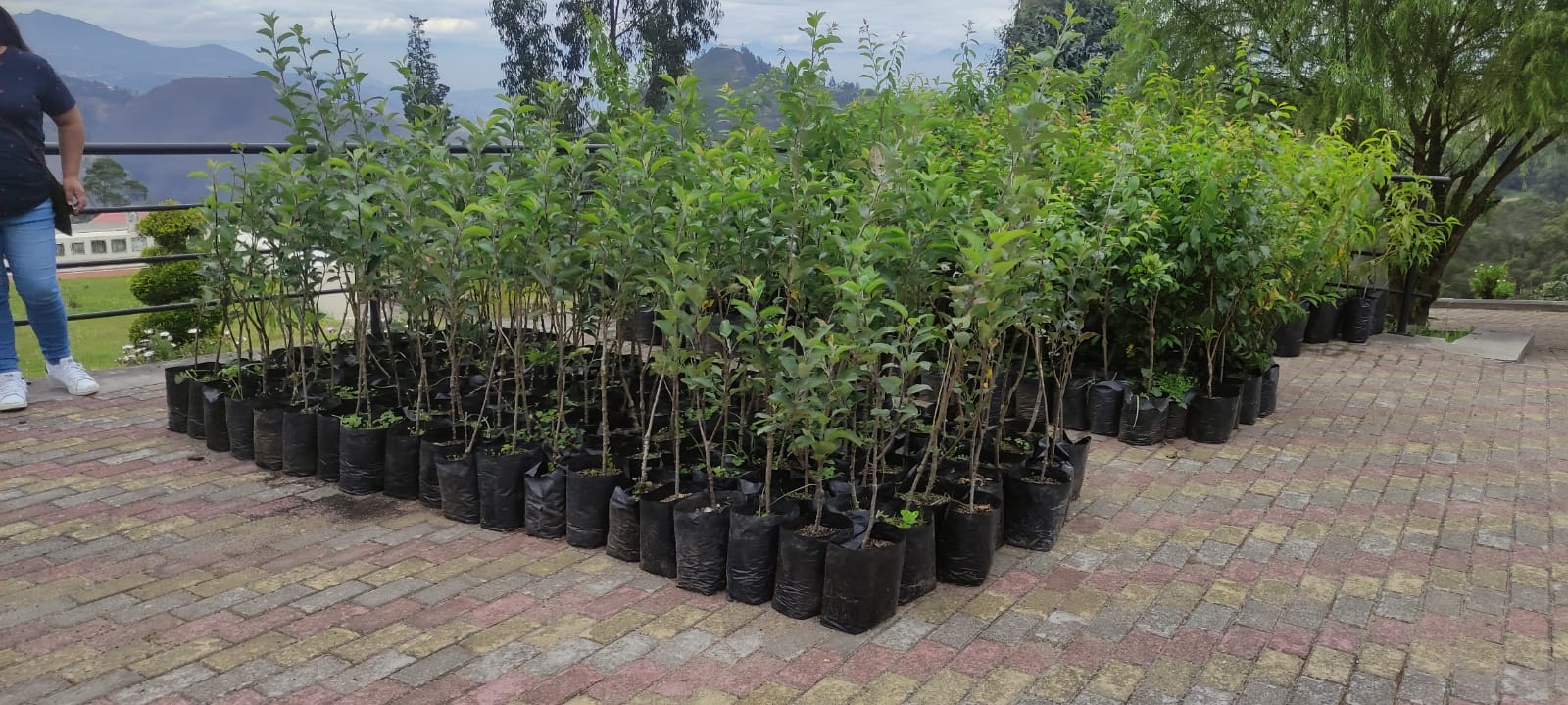 425 PLANTAS
Durazno 
Reina Claudia
Manzana
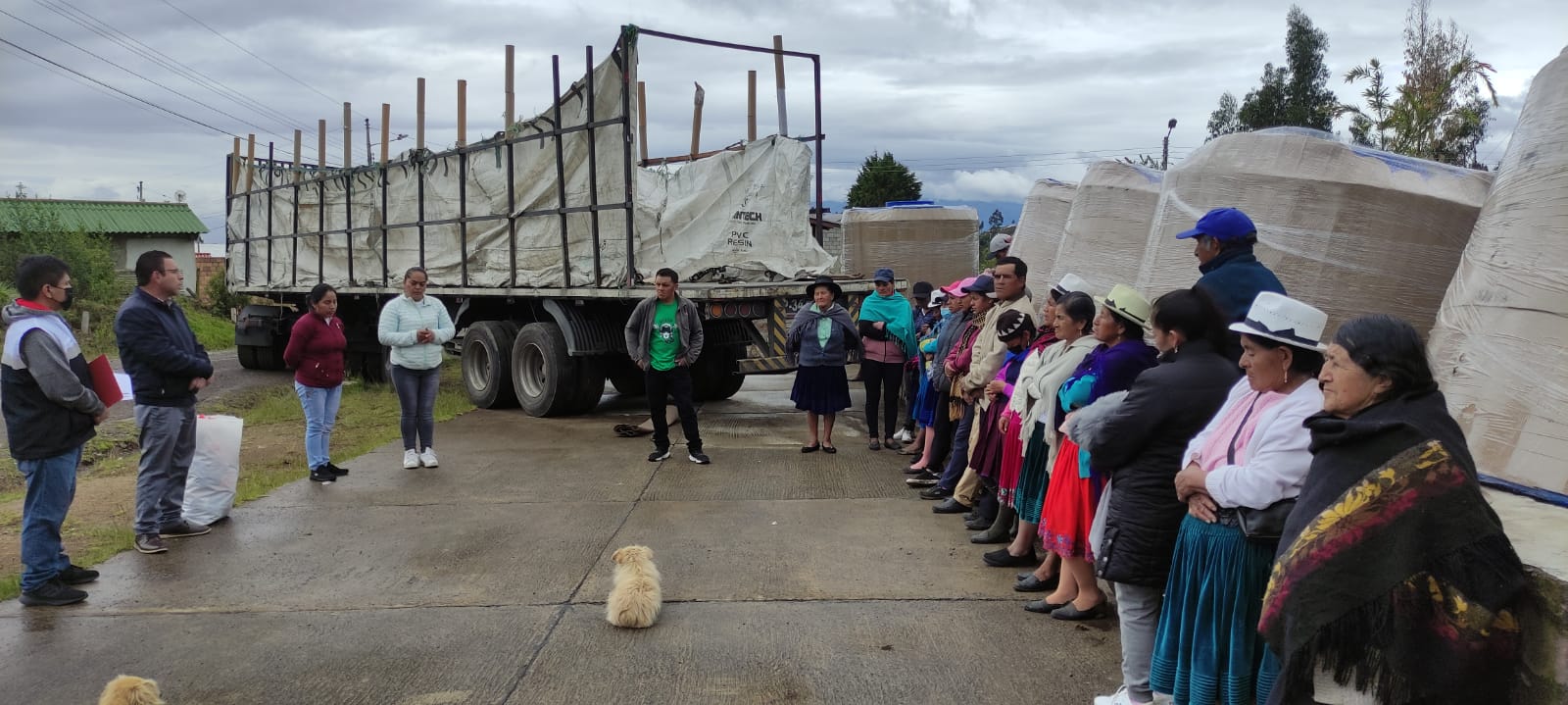 25 BENEFICIARIOS
ENTREGA DE TANQUES PLÁSTICOS PARA COSECHA DE AGUA LLUVIA
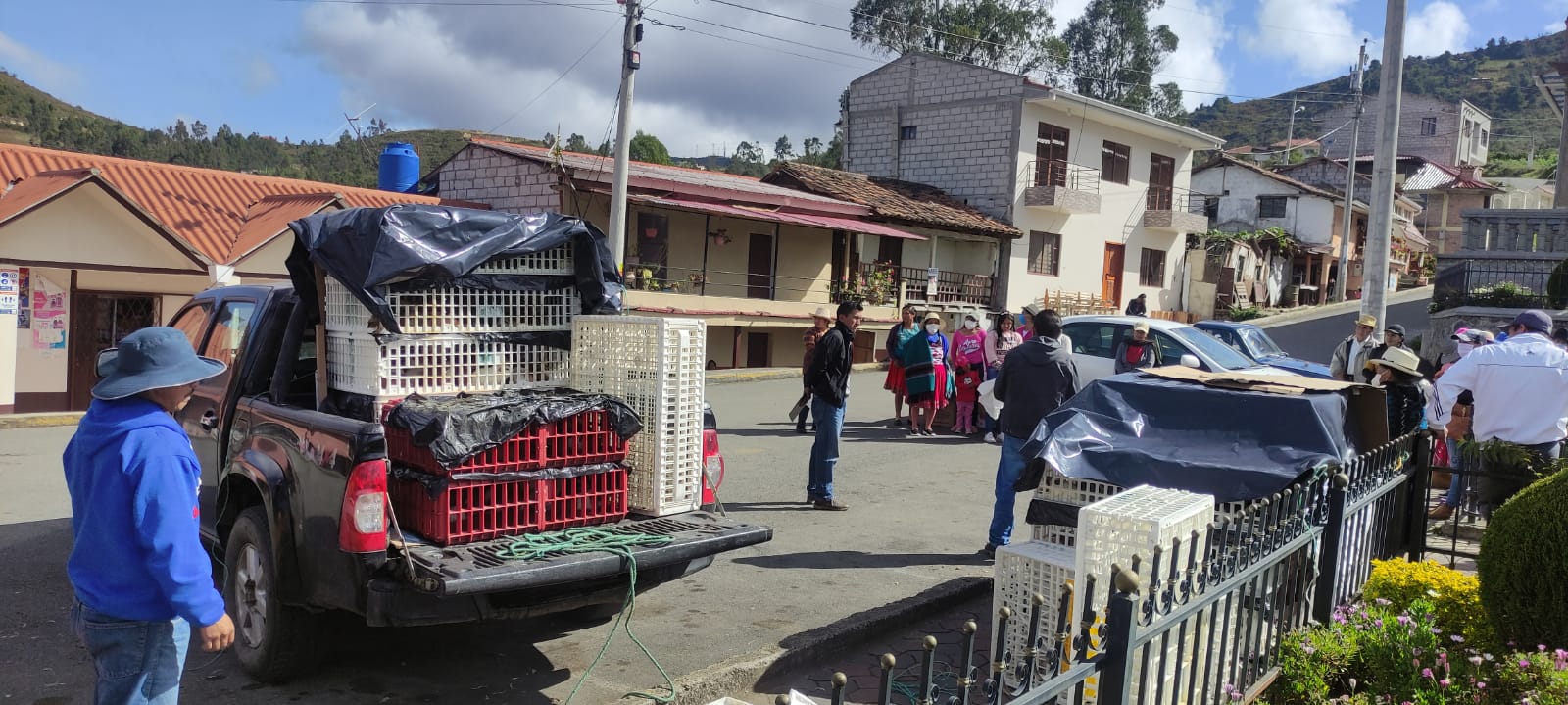 ENTREGA DE CUYES PIE DE CRÍA
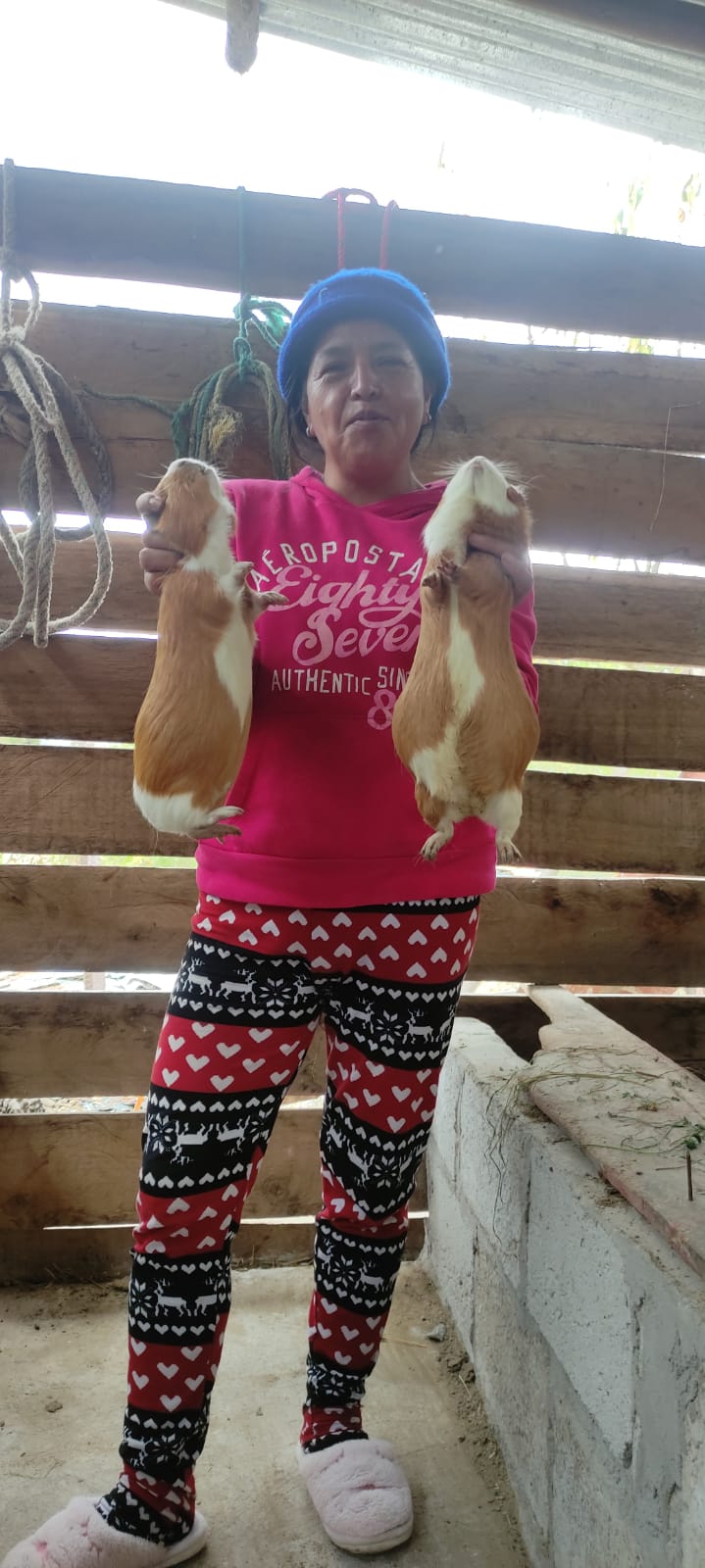 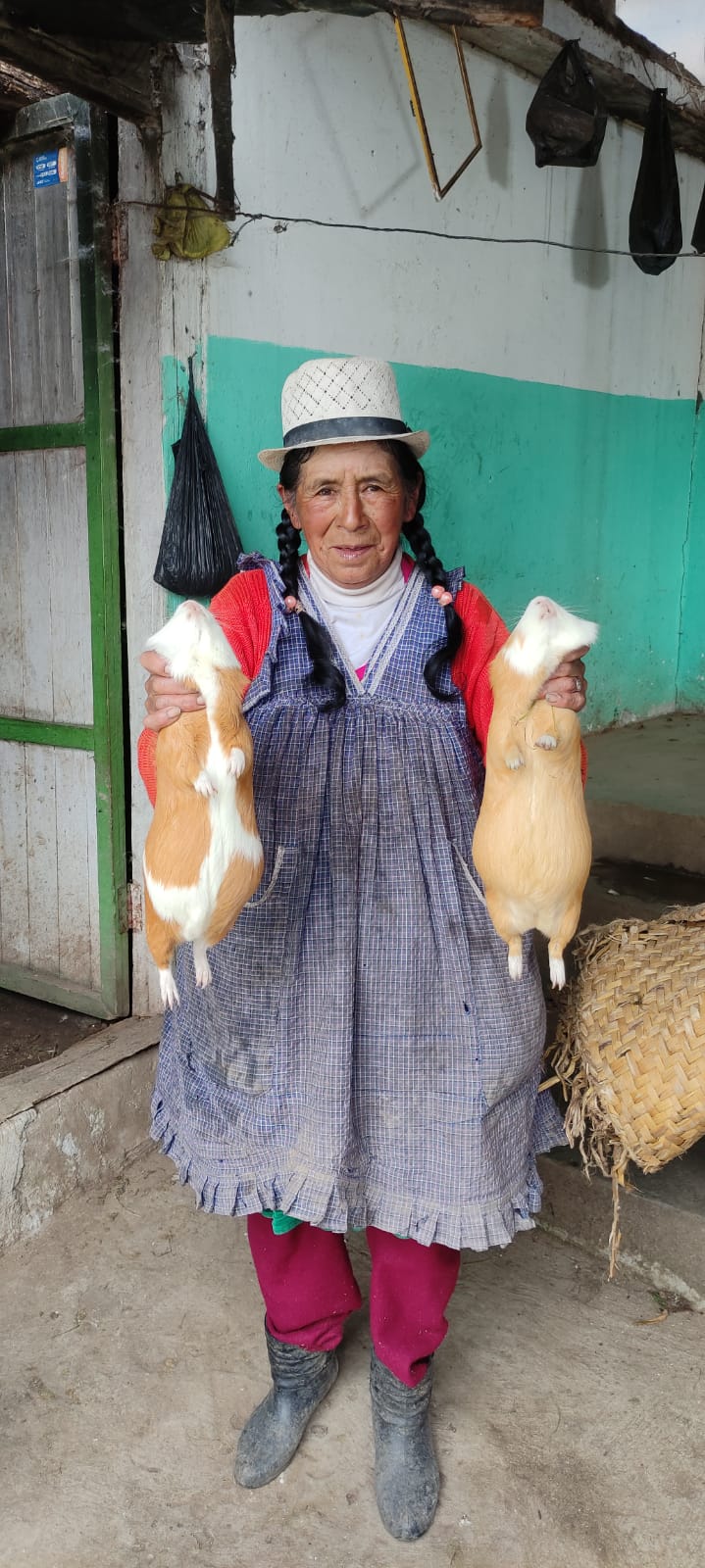 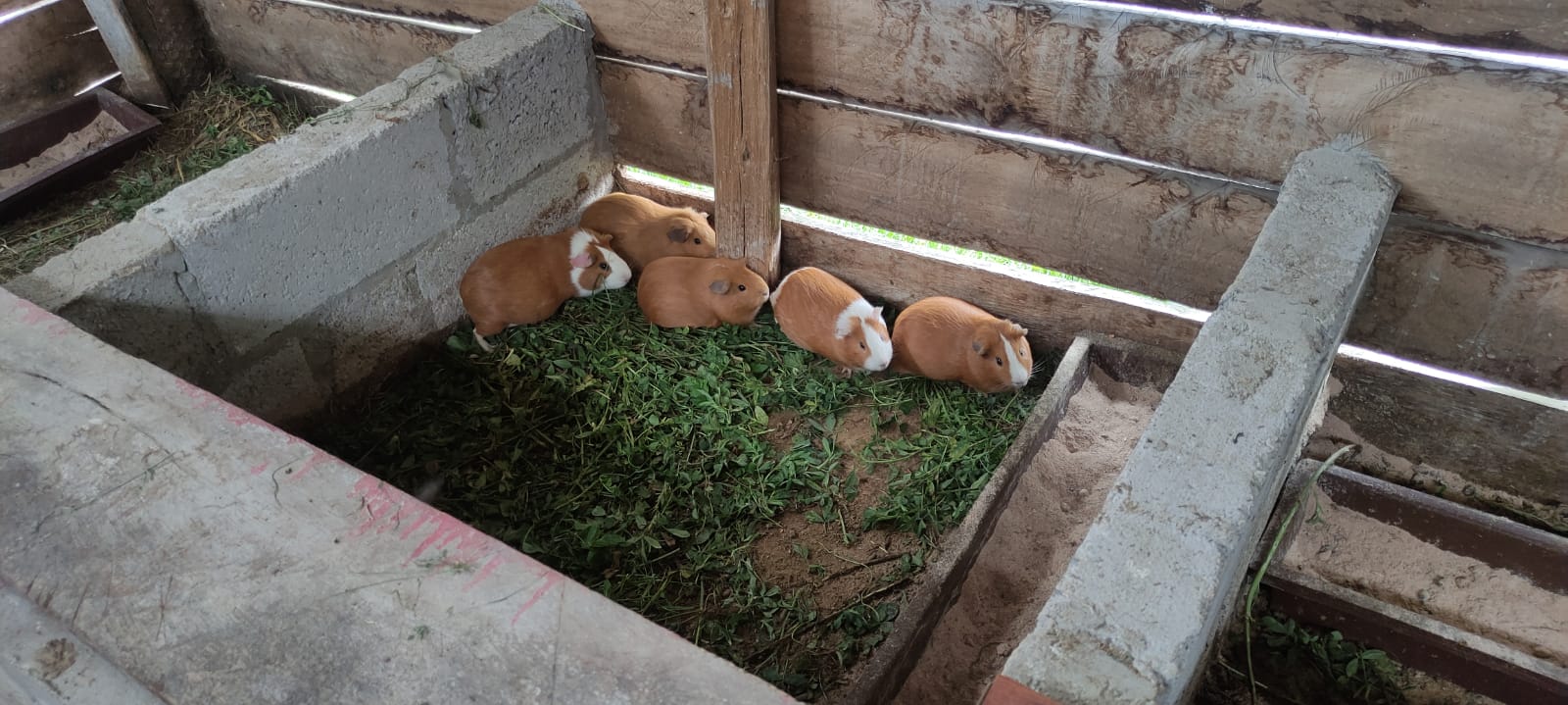 600 HEMBRAS
202 MACHOS
100 BENEFICIARIOS
SEGUIMIENTO AL PROYECTO DE APICULTURA
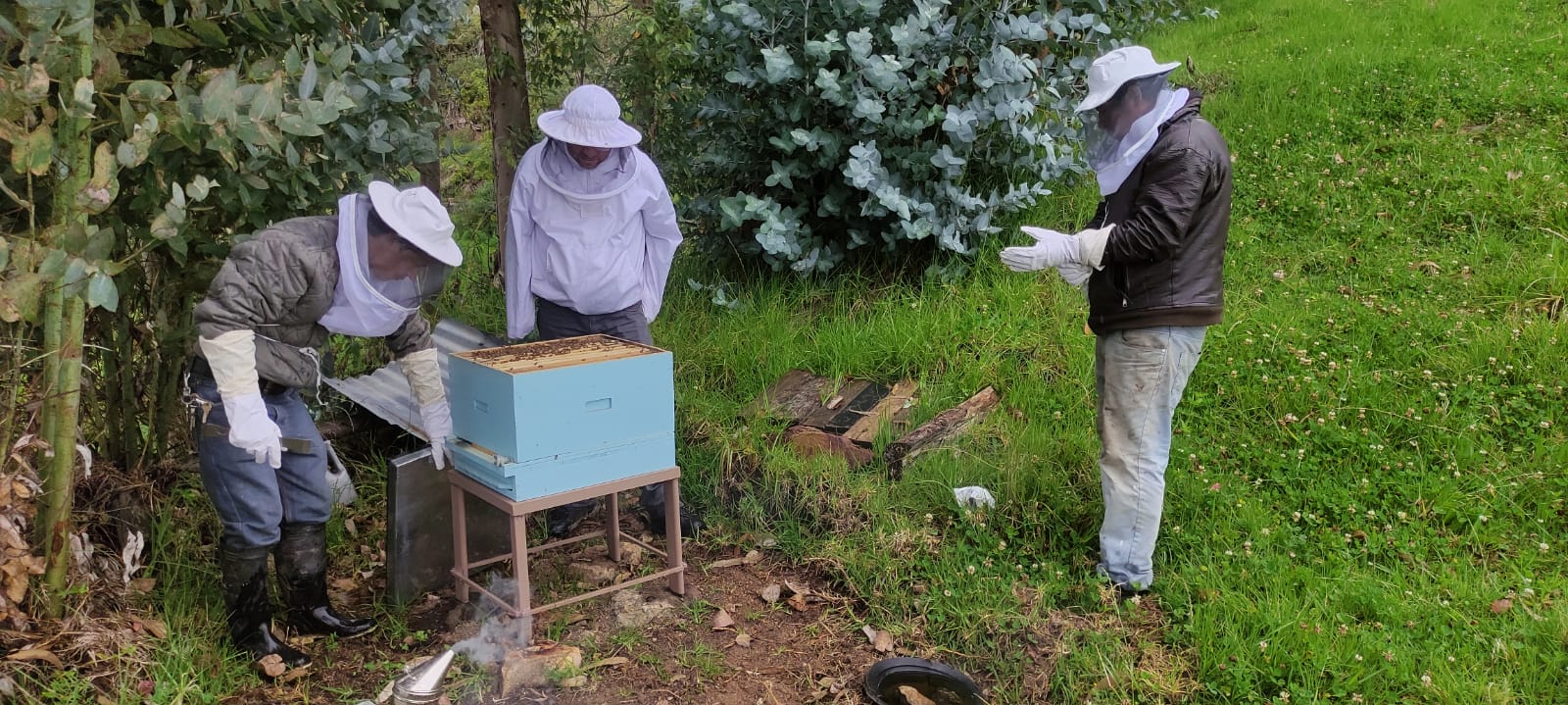 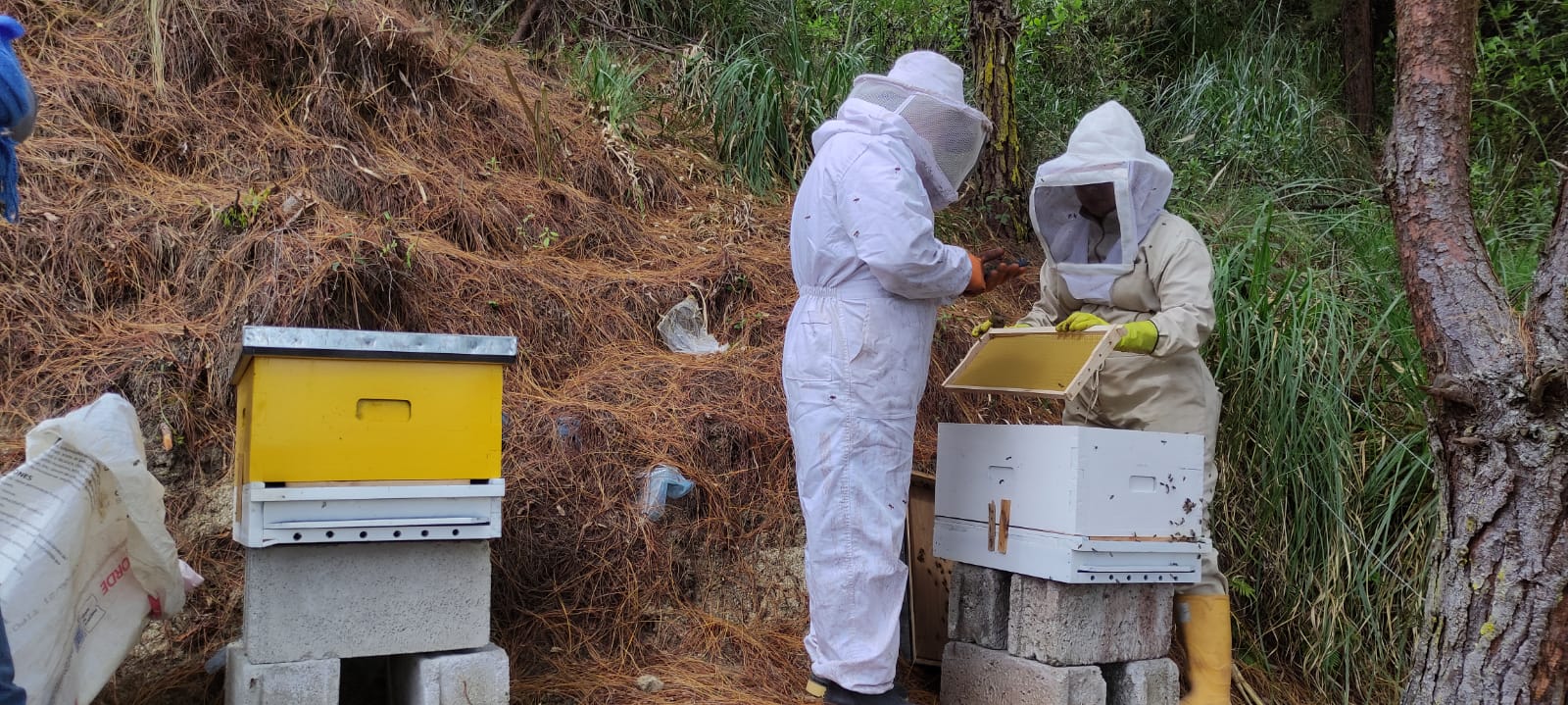 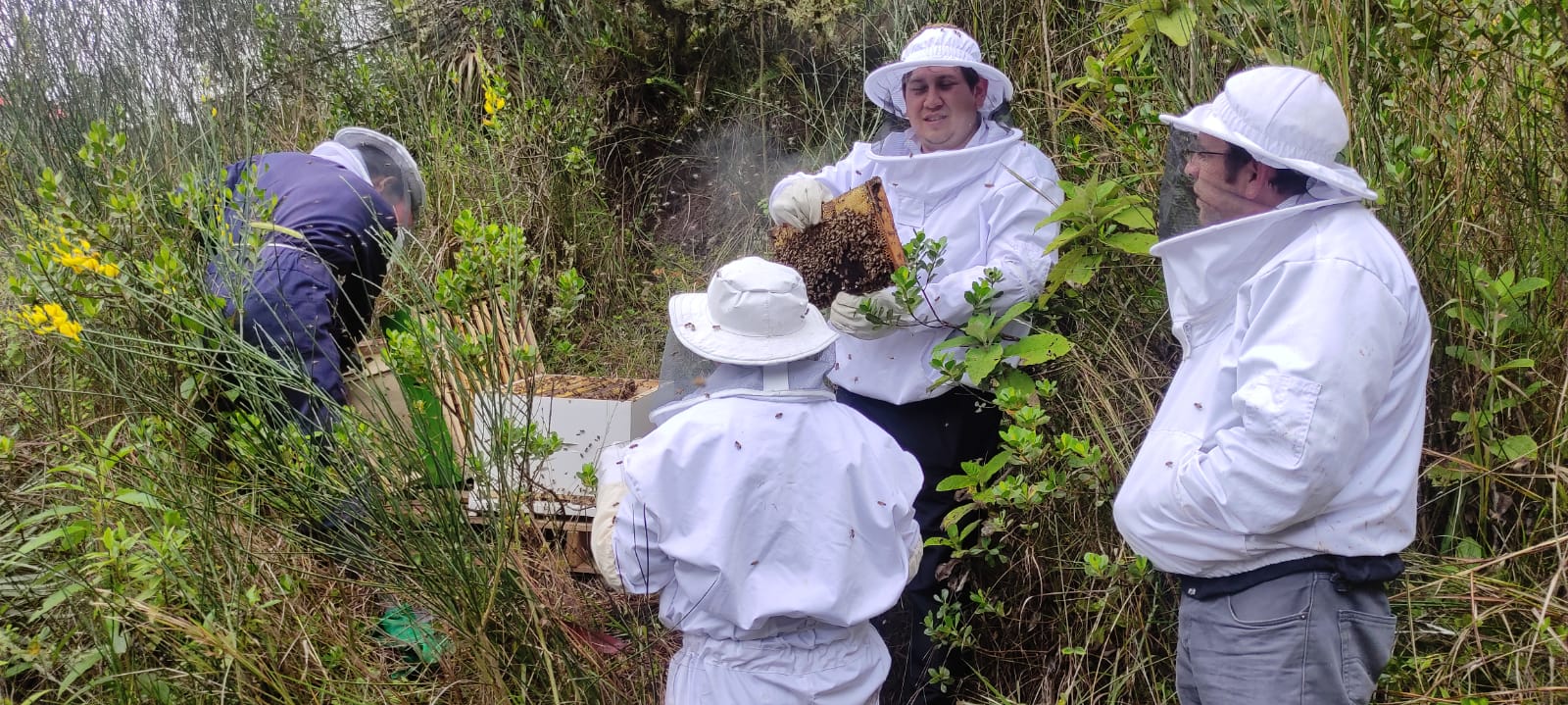 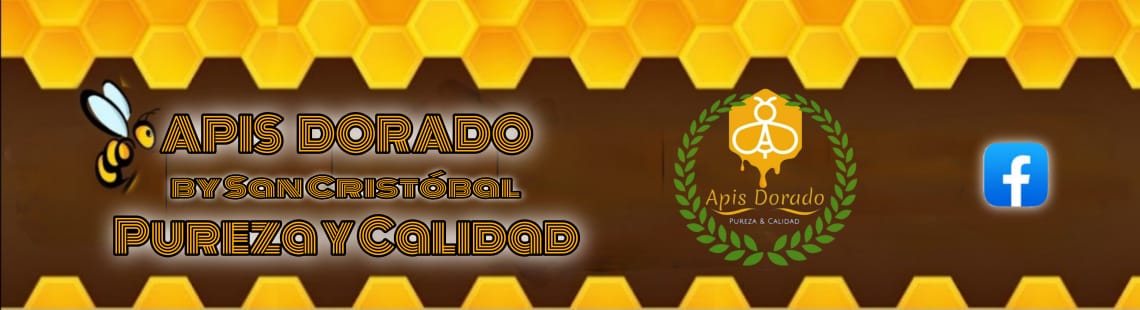 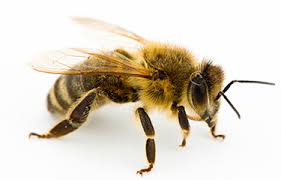 FERIA AGROPRODUCTIVA, ARTESANAL Y GASTRONÓMICA
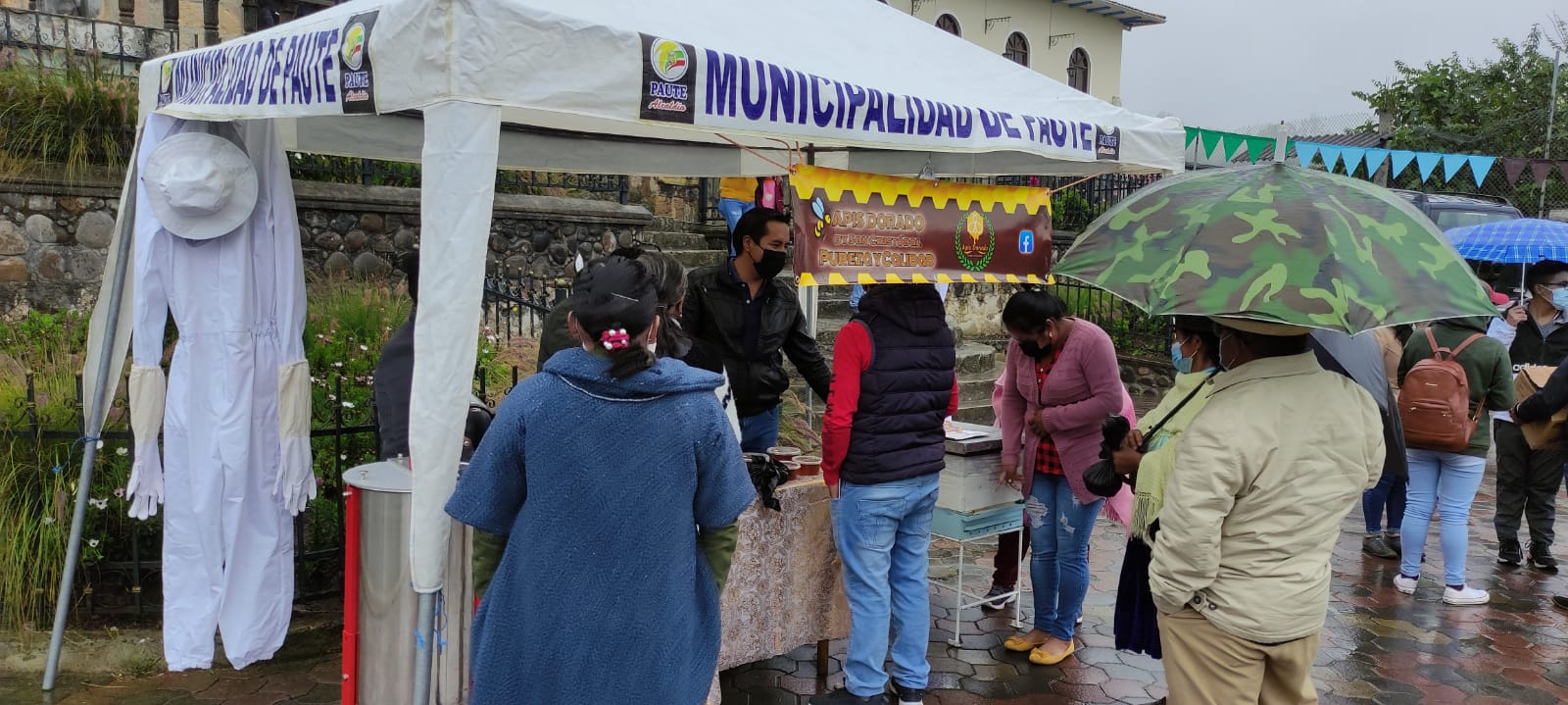 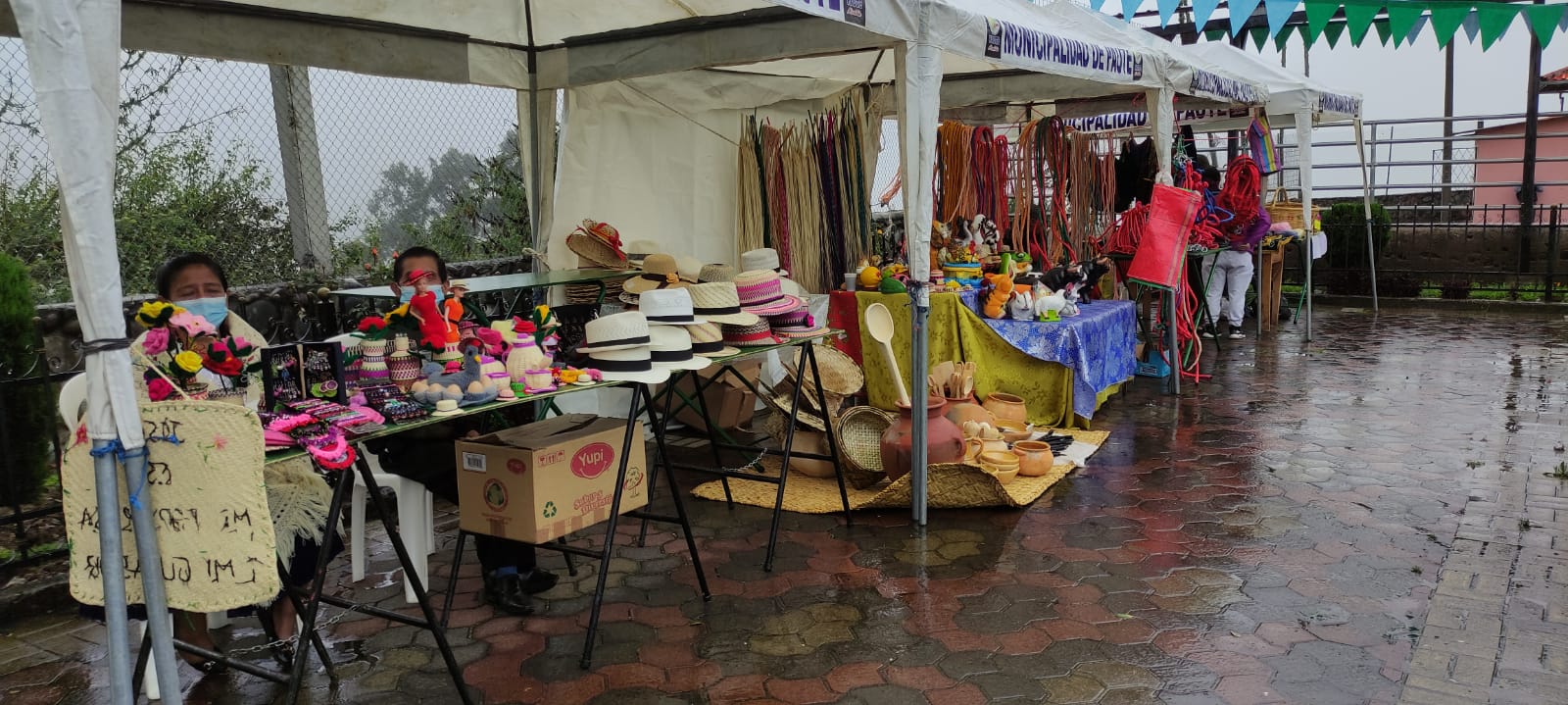 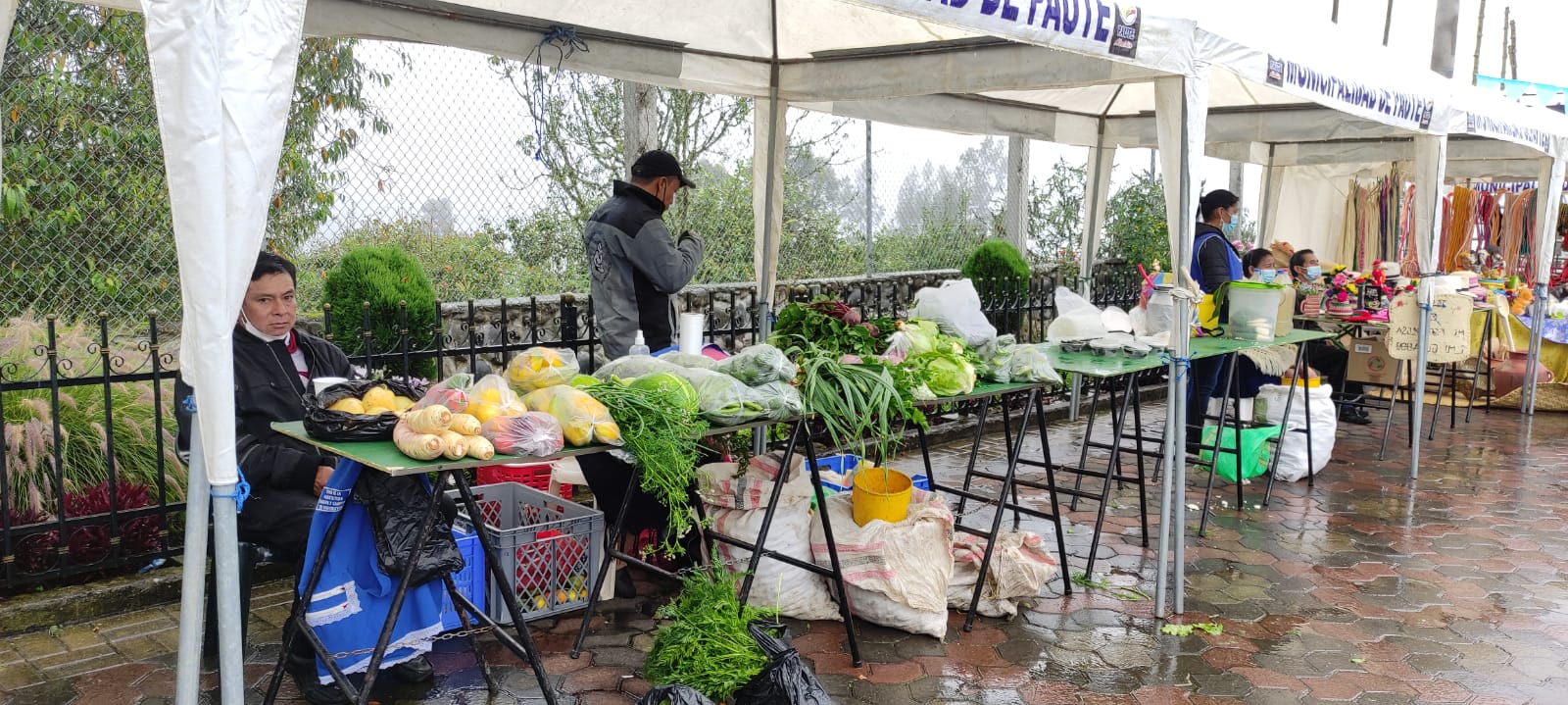 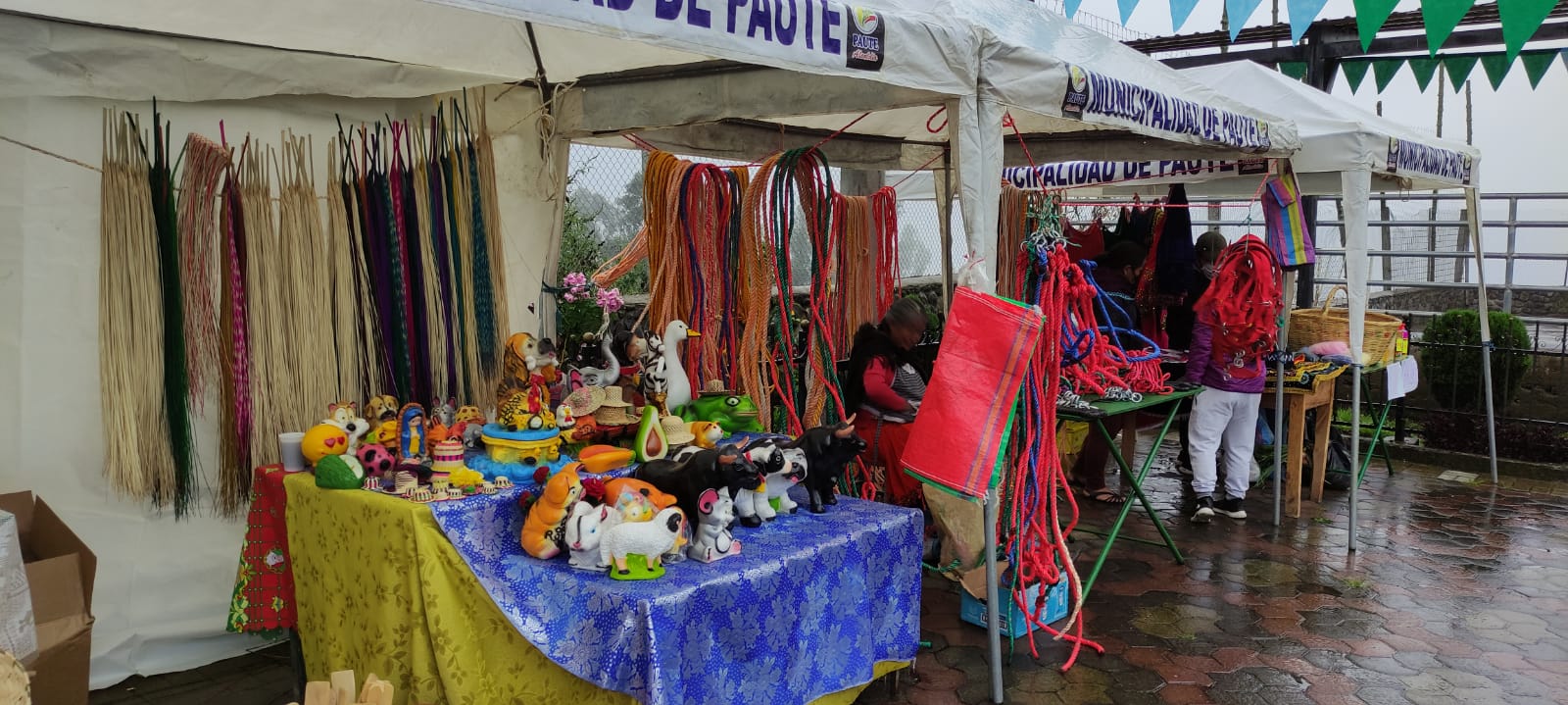 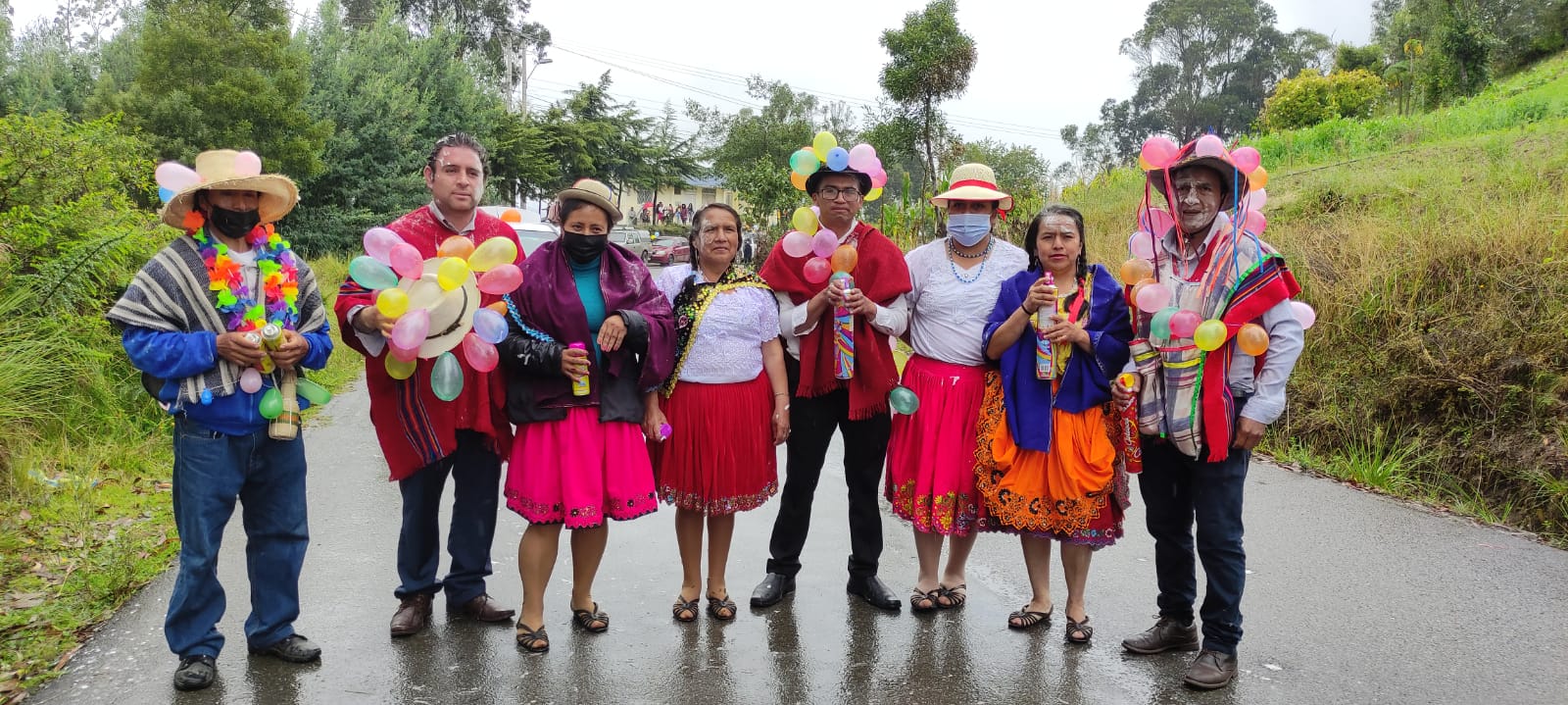 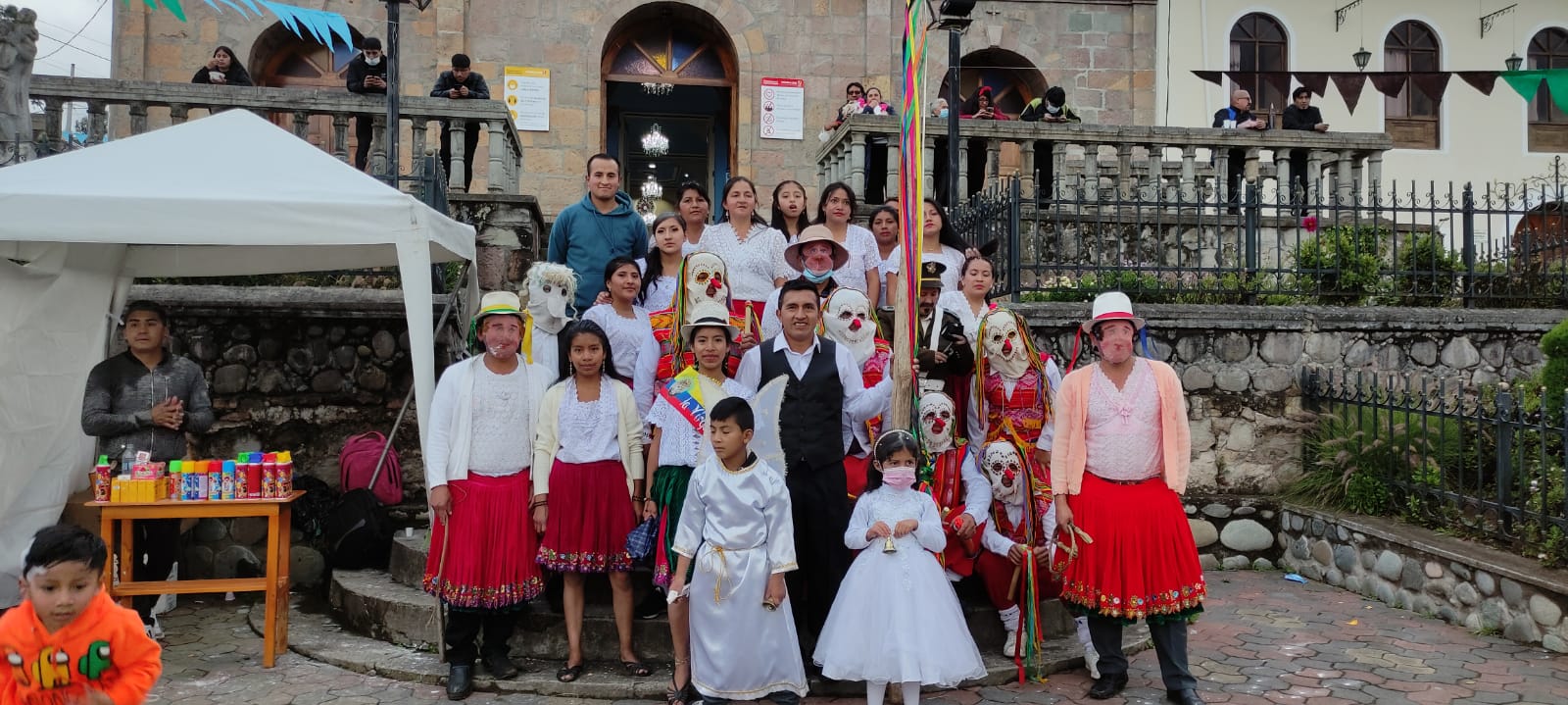 Carnavales San Cristóbal
162 años Parroquialización
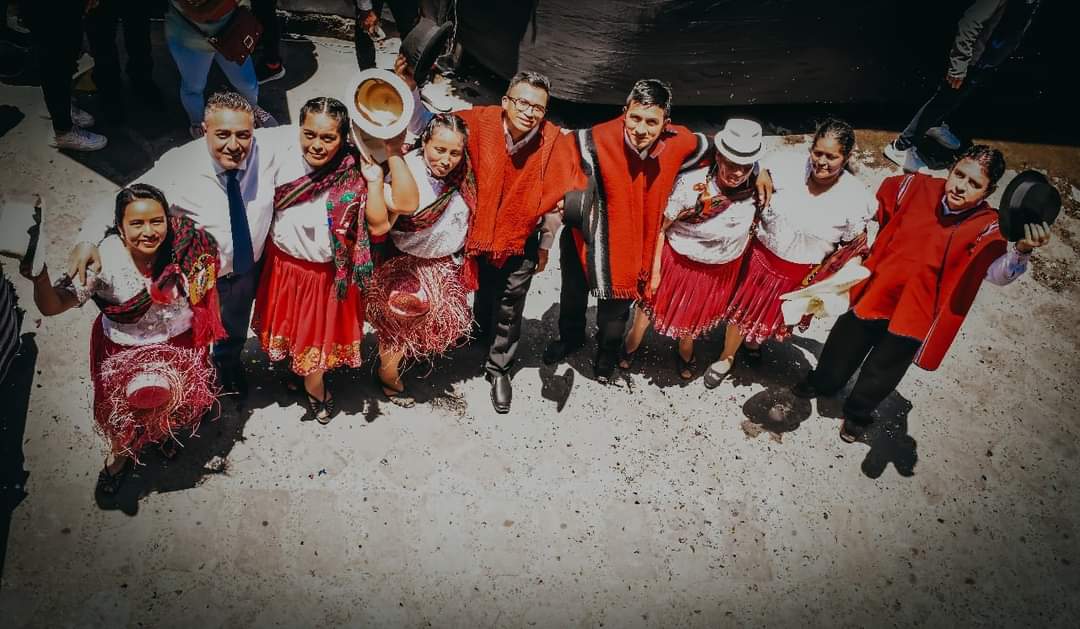 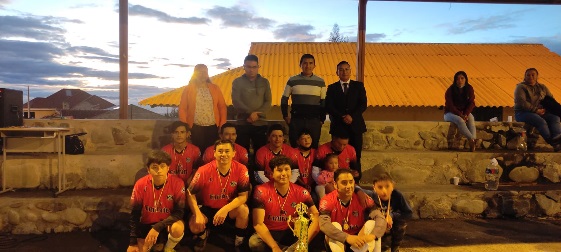 Cantonización de Paute
Campeonato Intercomunidades
GESTION PARA LA ILUMINACIÓN DE LA TORRE DE LA IGLESIA CENTRAL
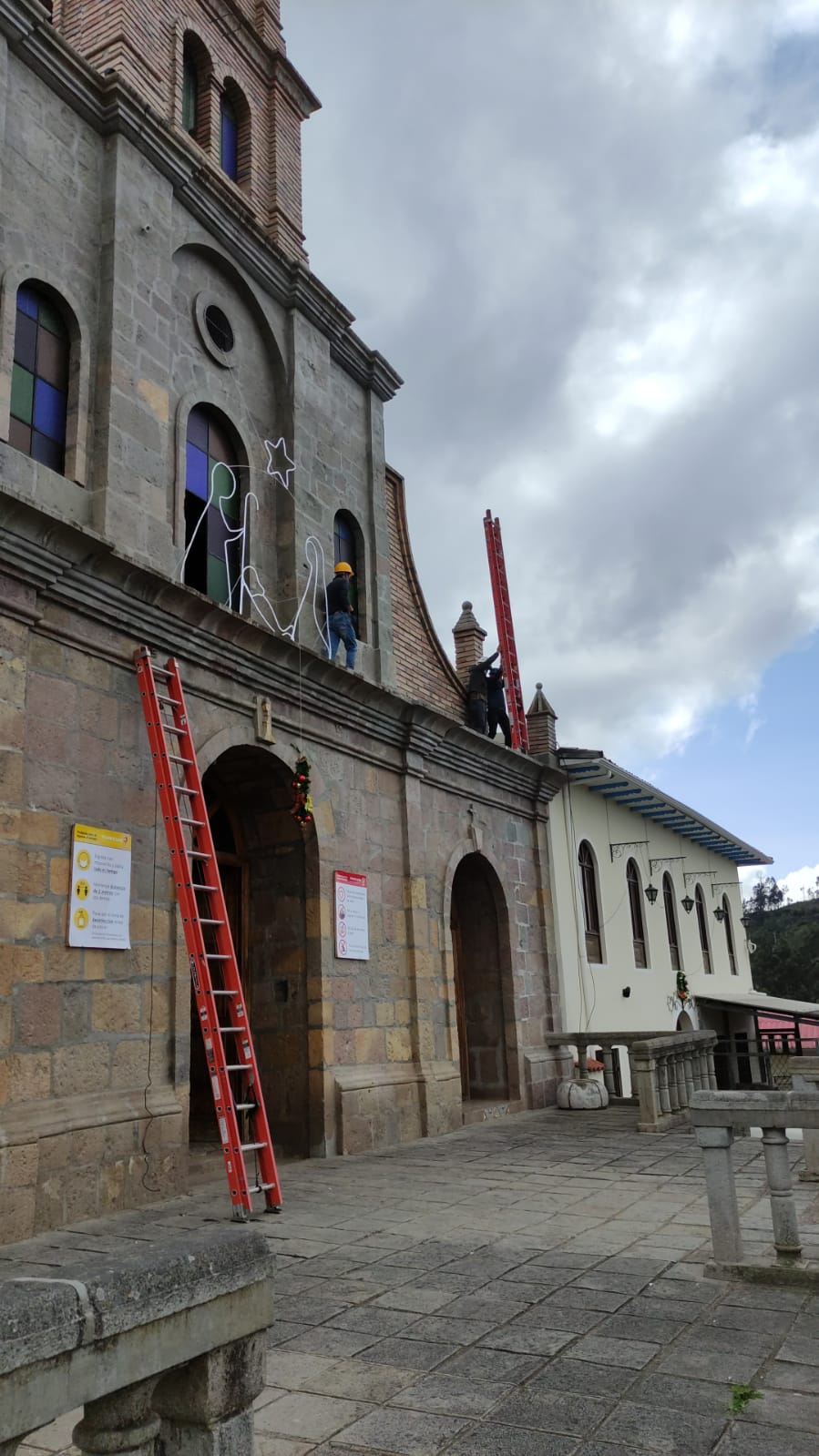 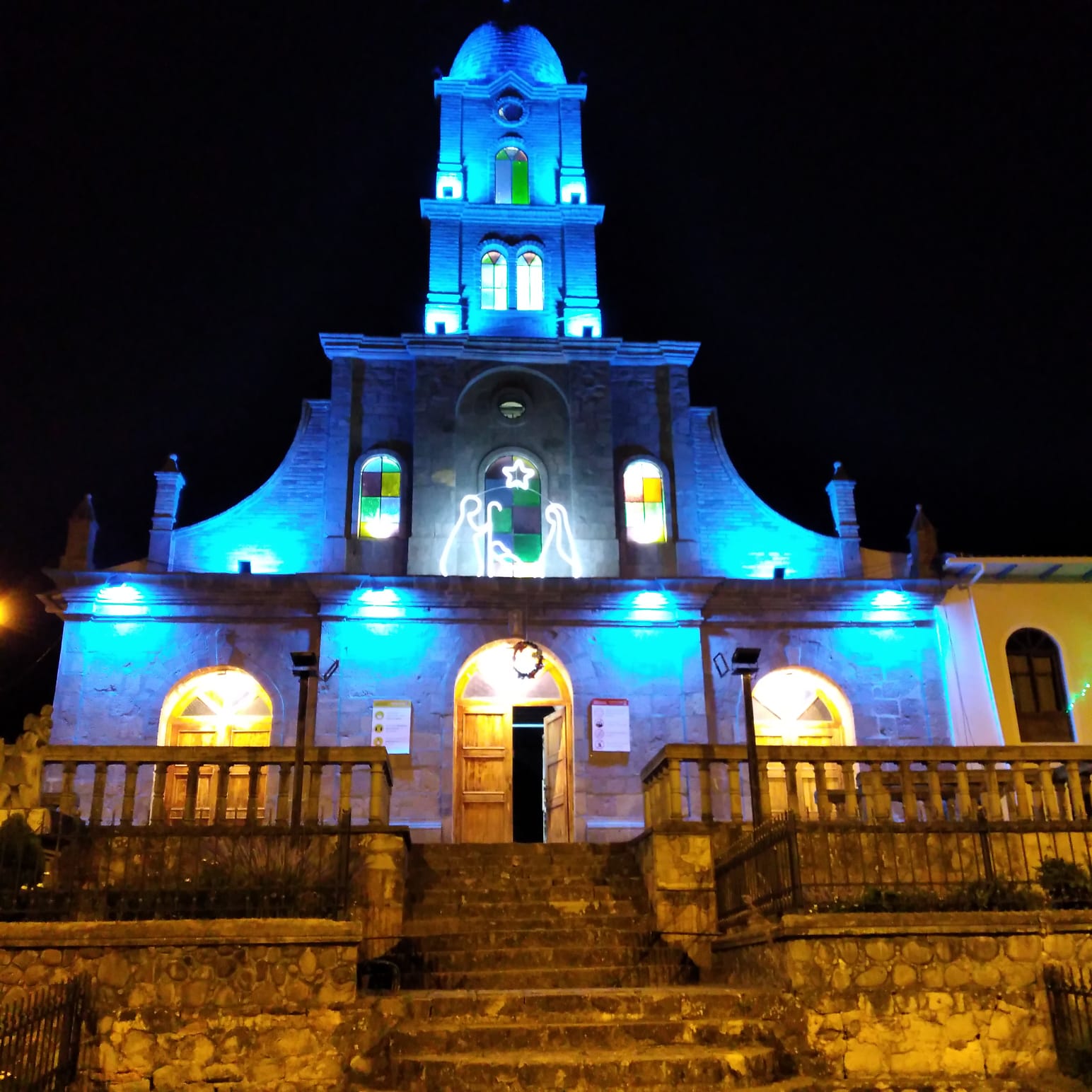 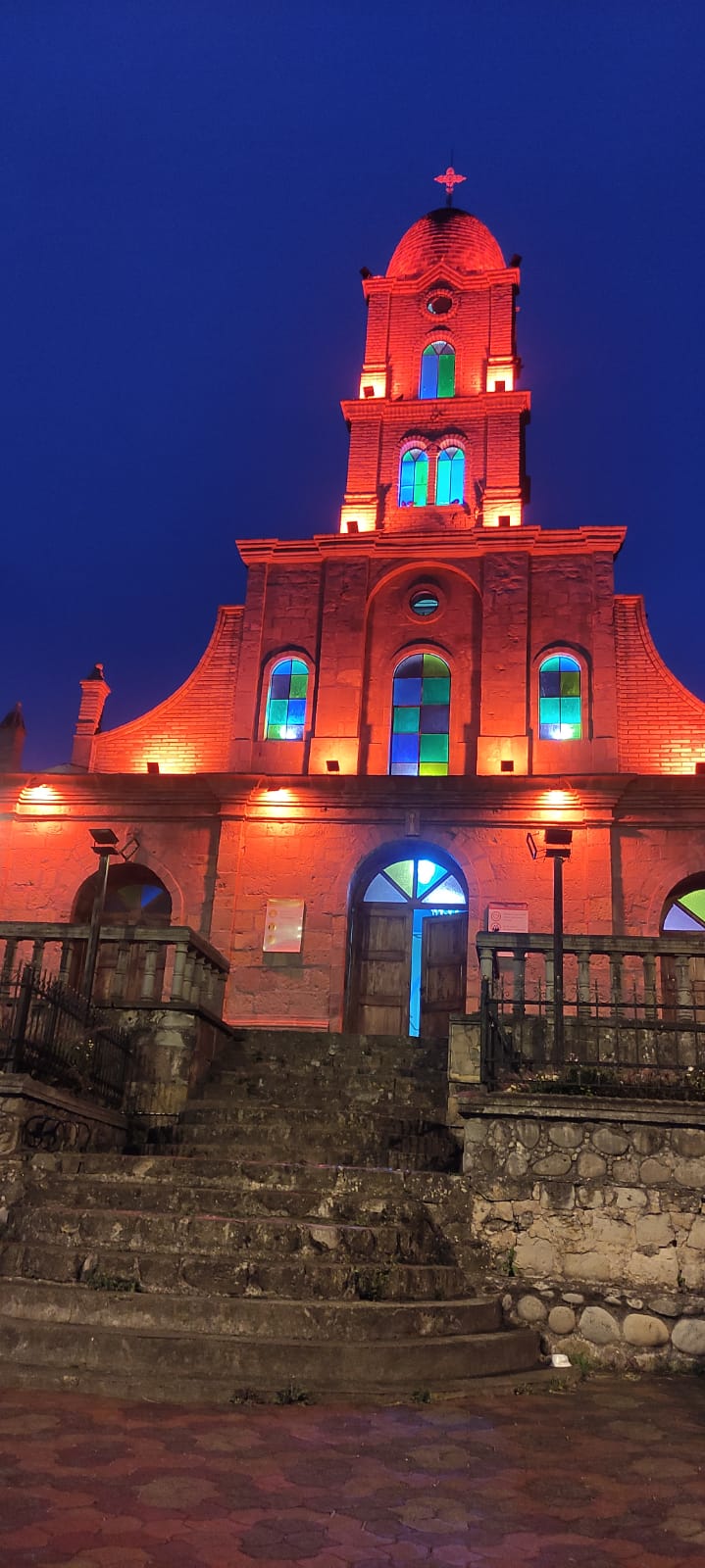 VOCAL DE APOYO COMISIÓN SOCIO-CULTURAL
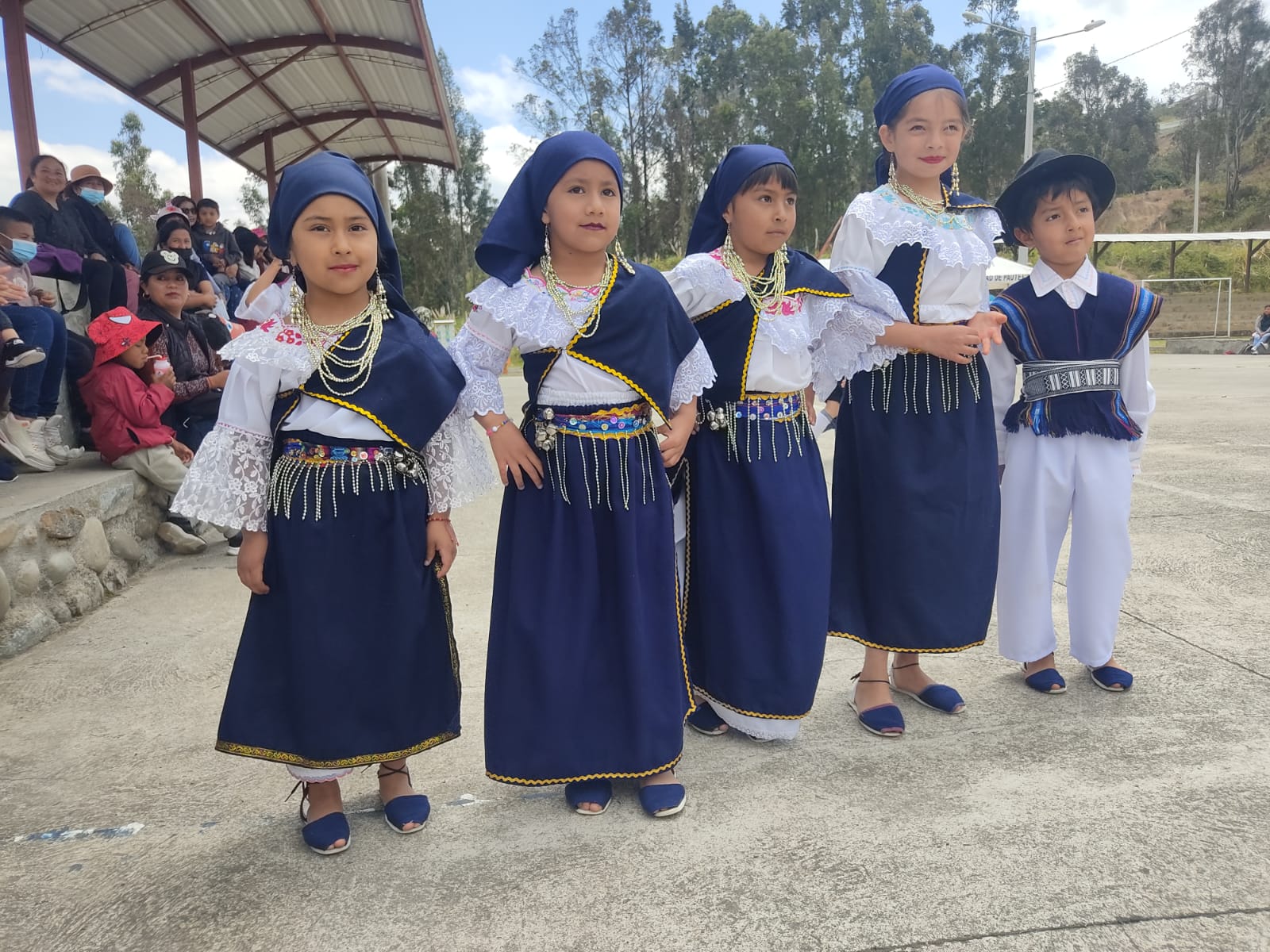 COLONIAS VACACIONALES SANCRISVENTURA 2022
DANZA
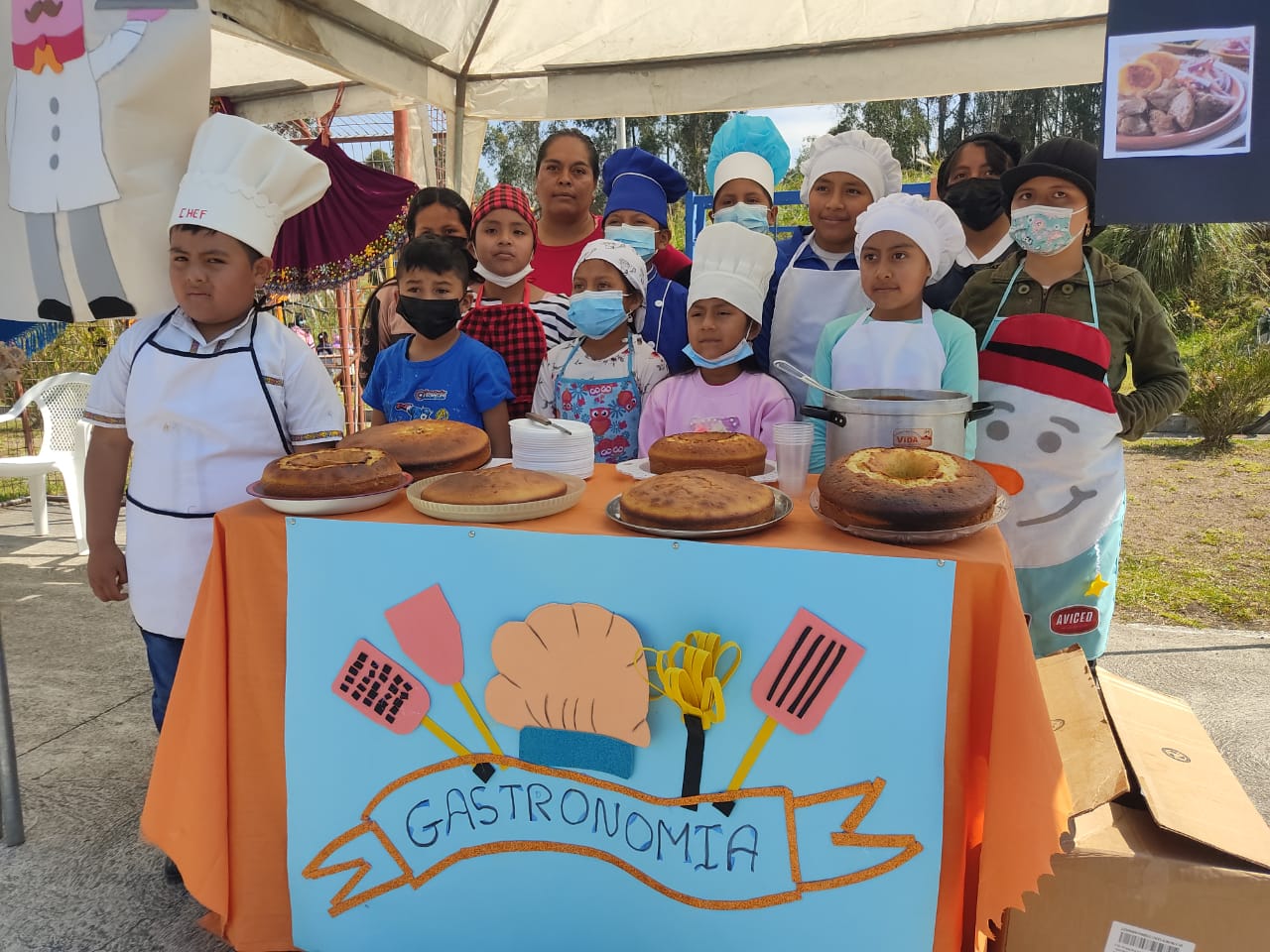 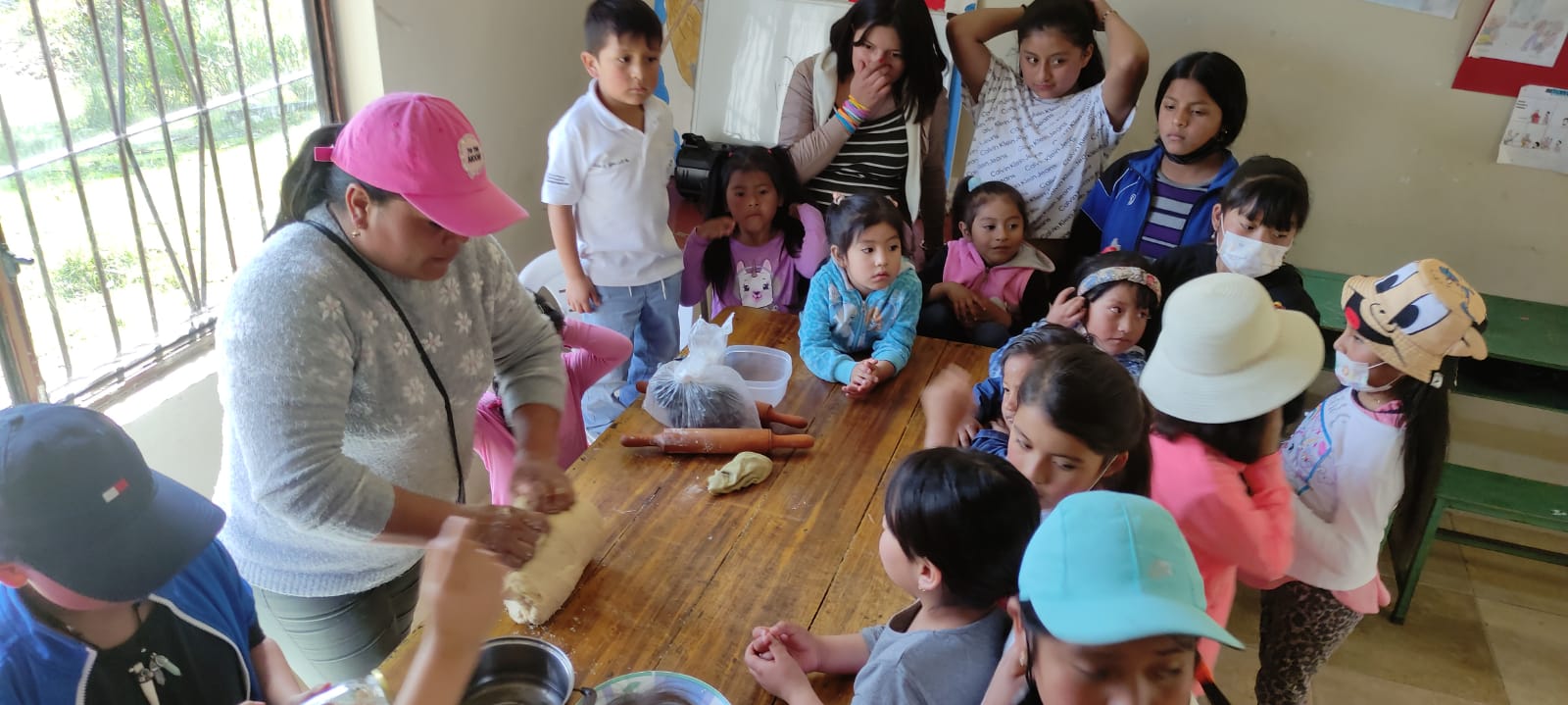 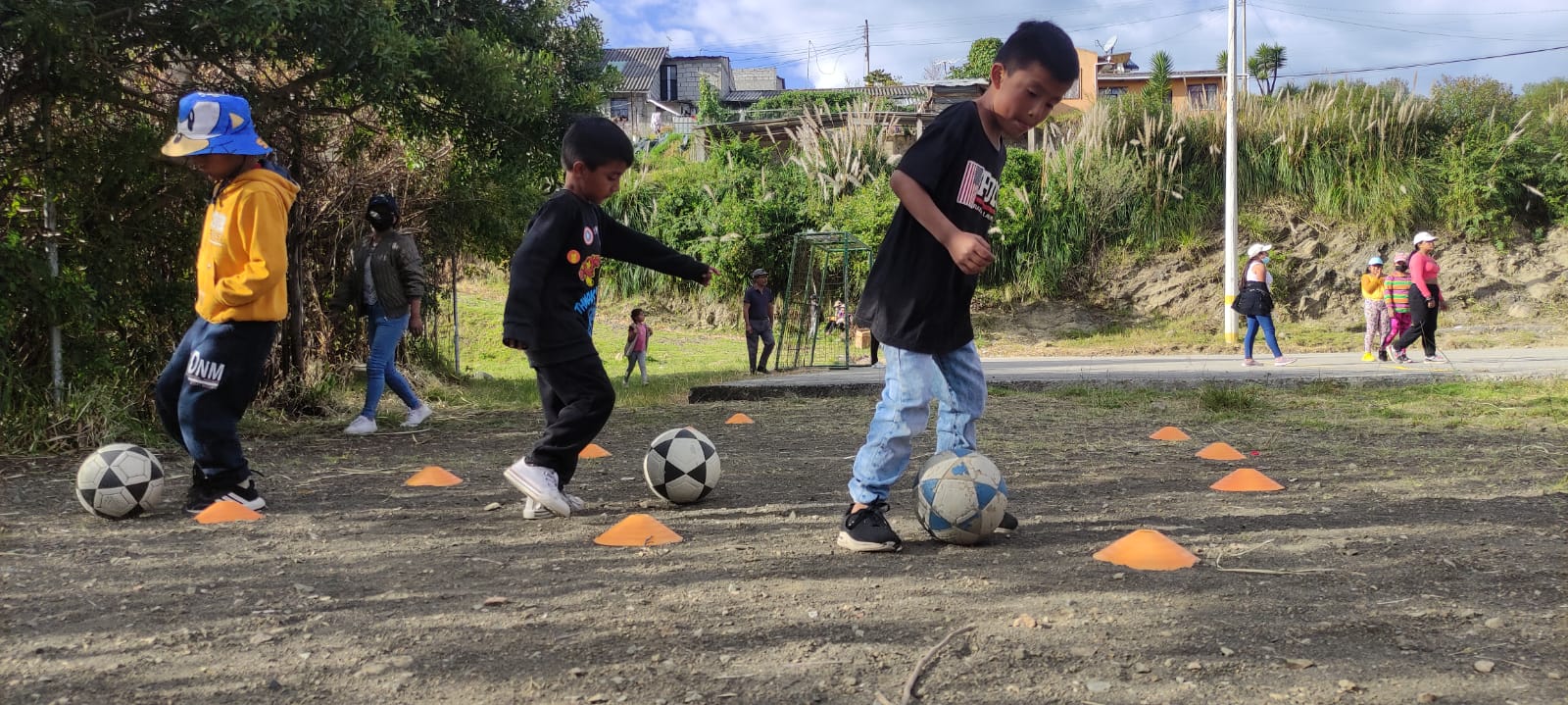 FUTBOL
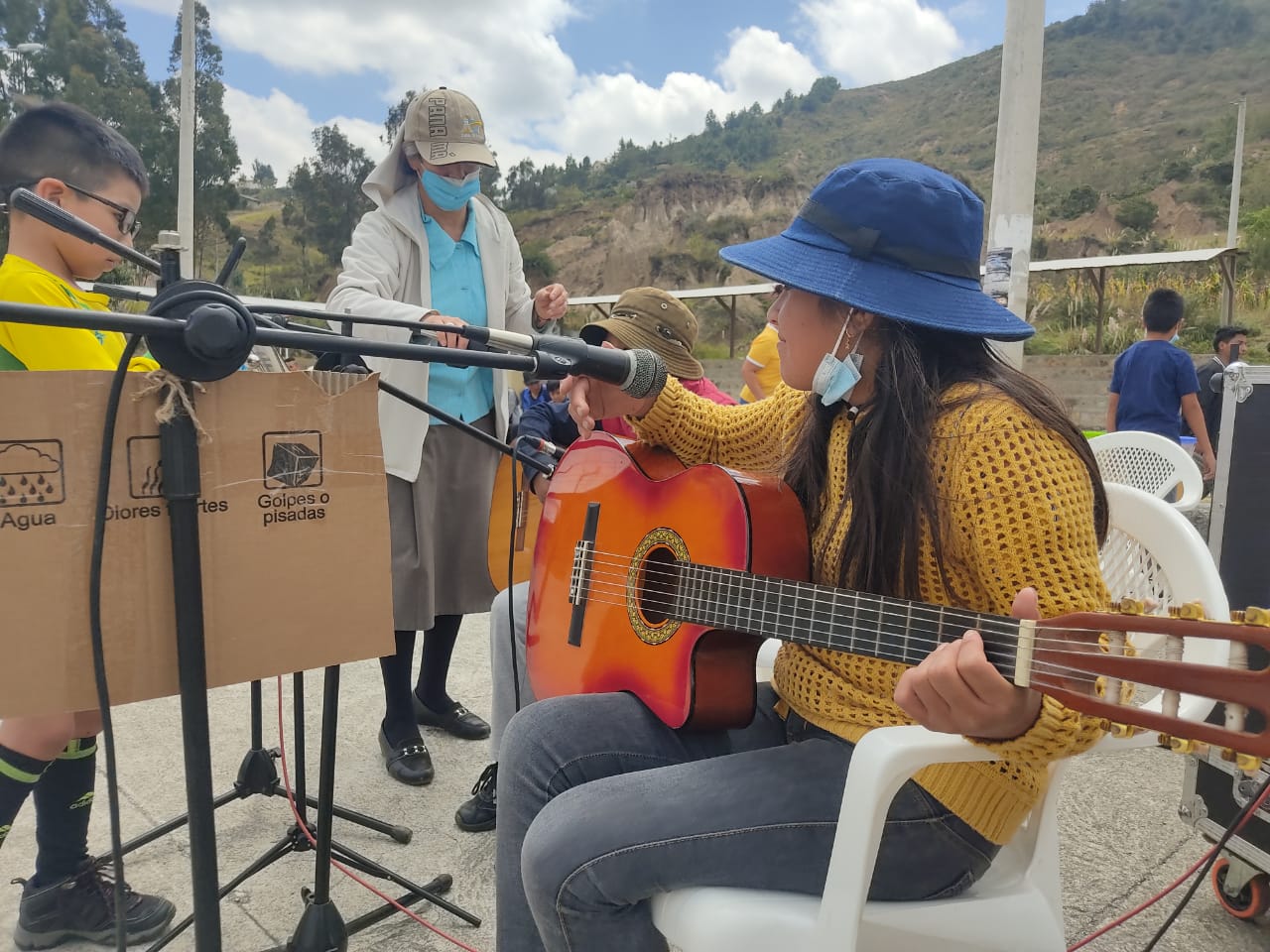 MANUALIDADES
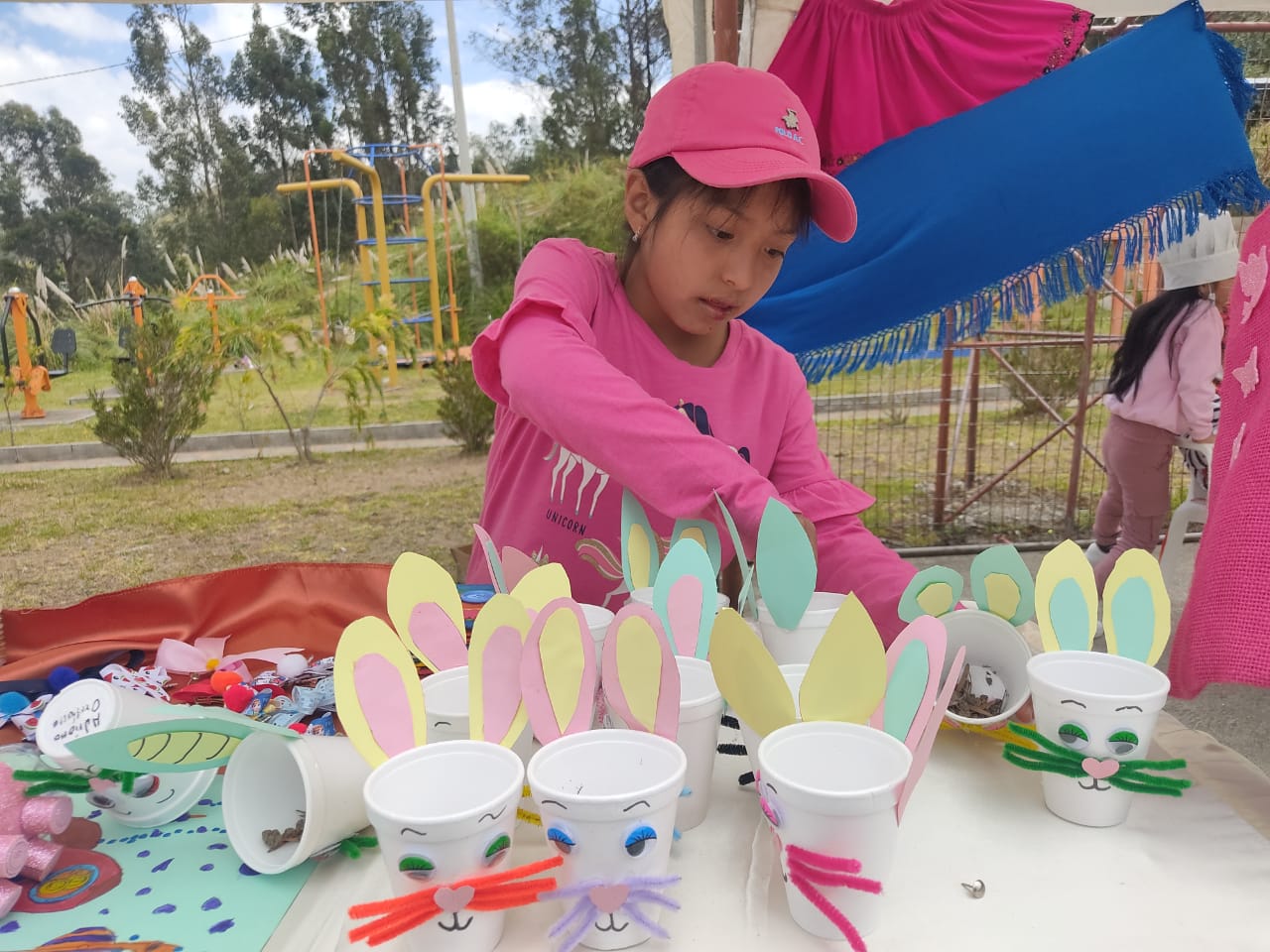 GUITARRA
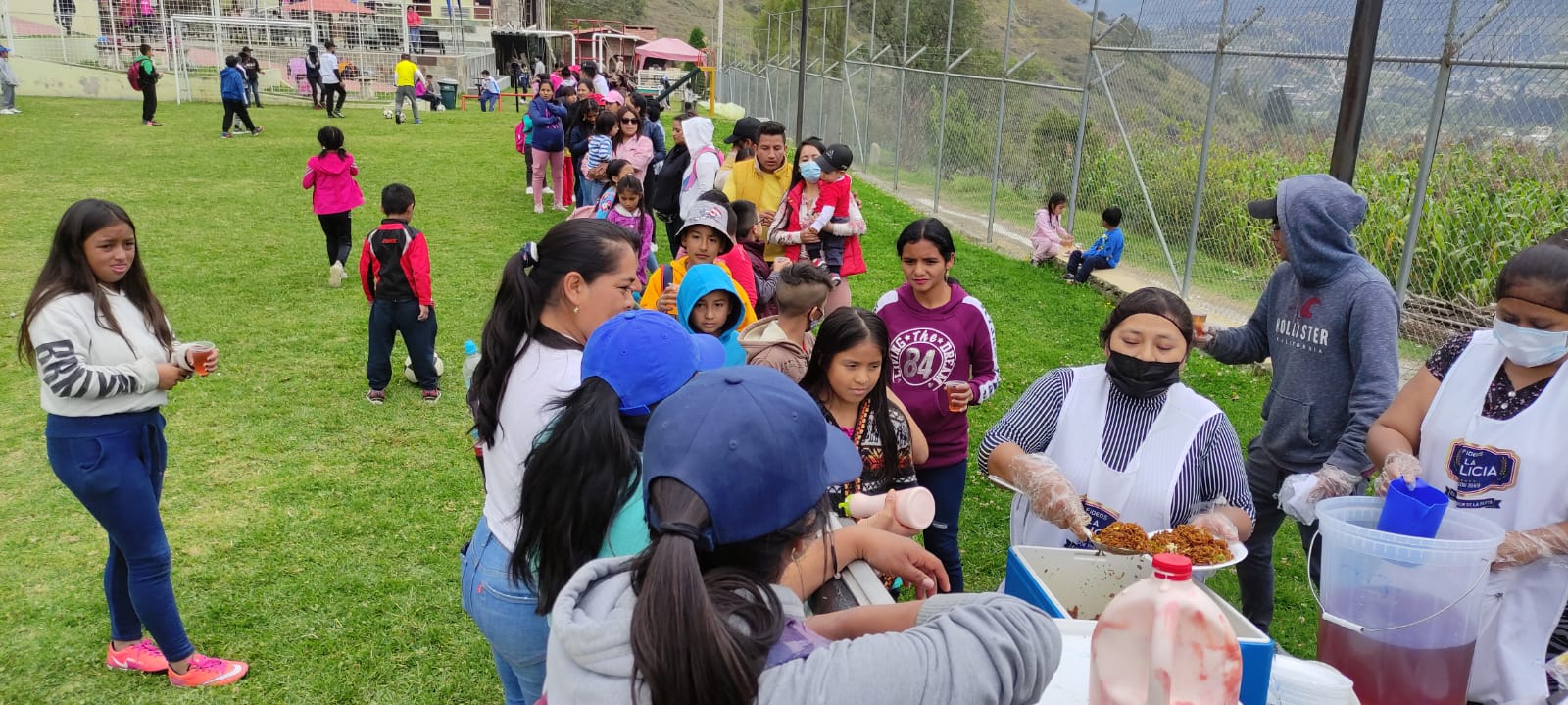 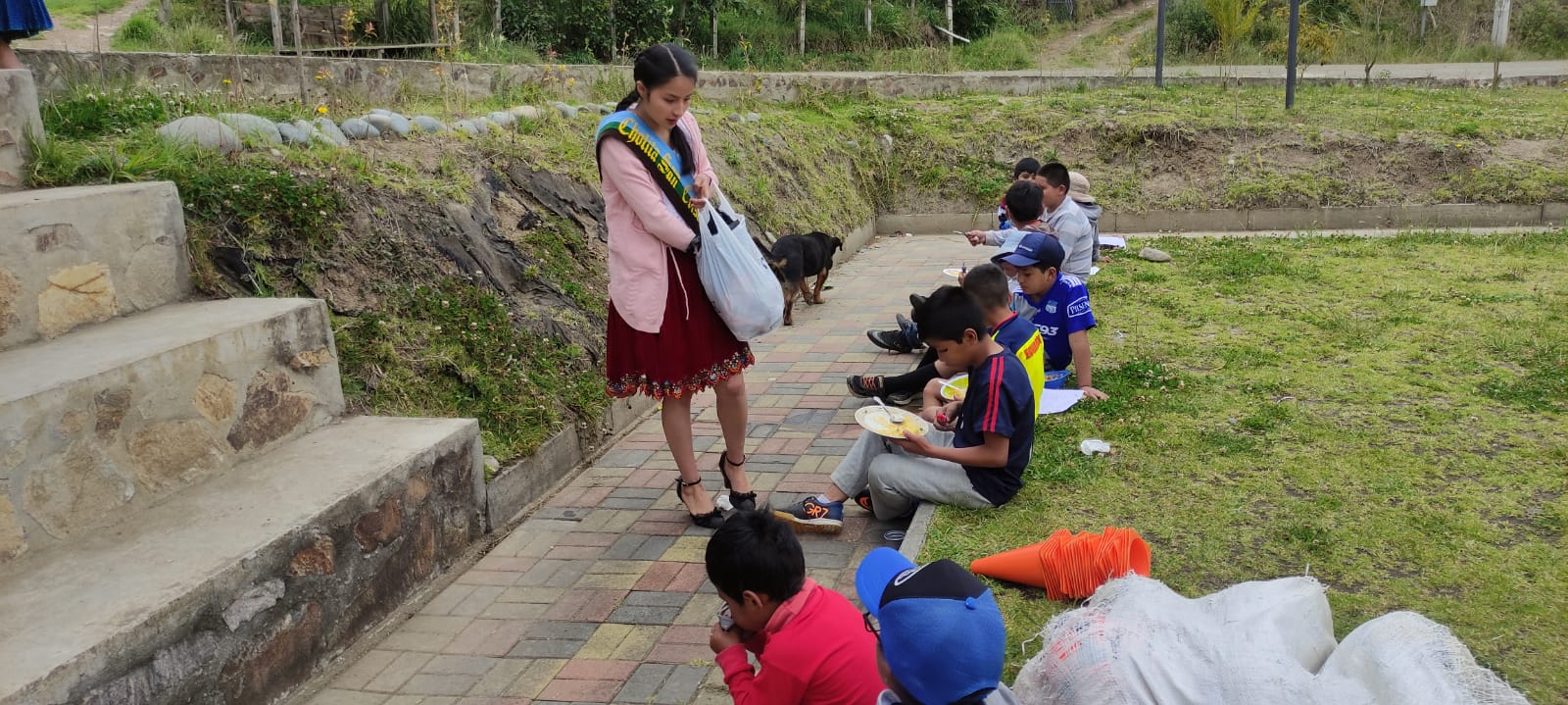 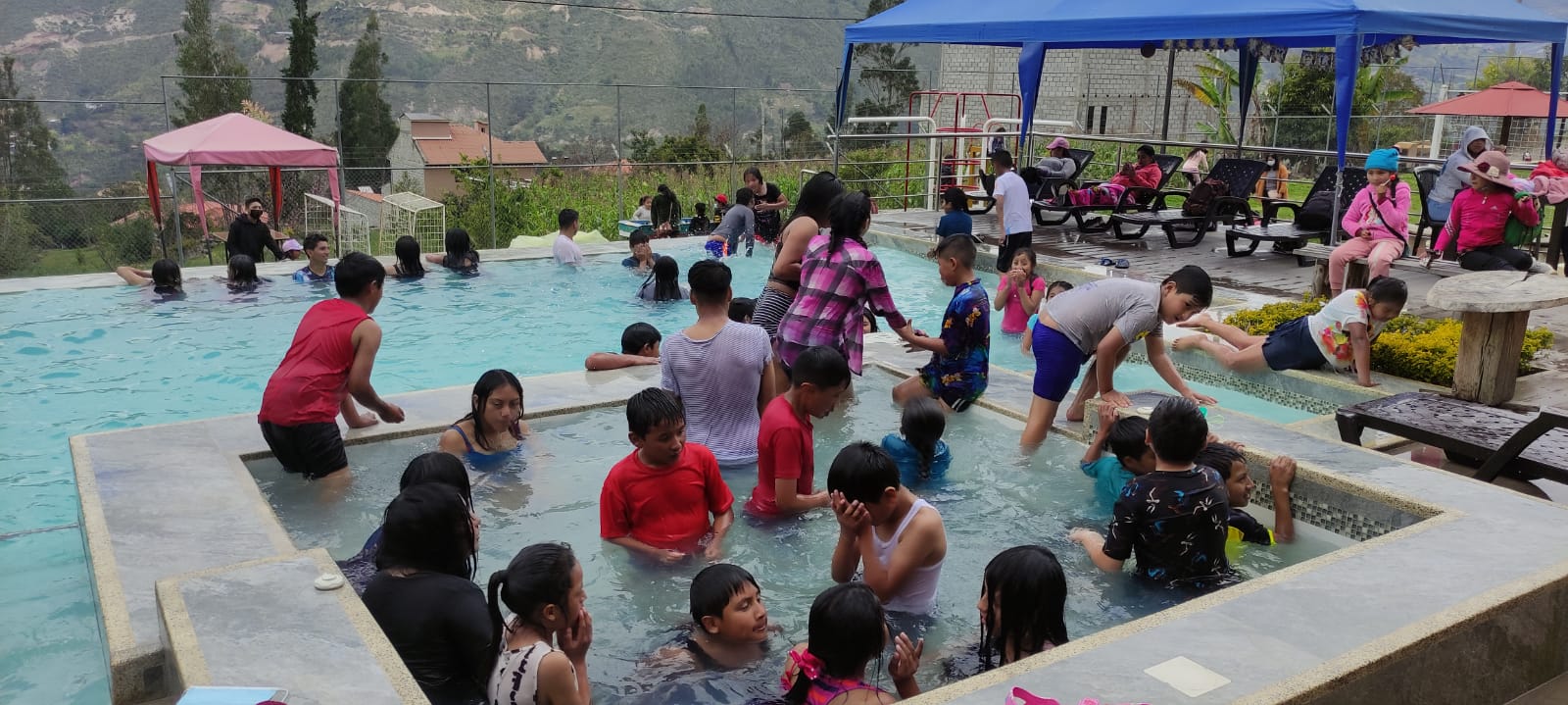 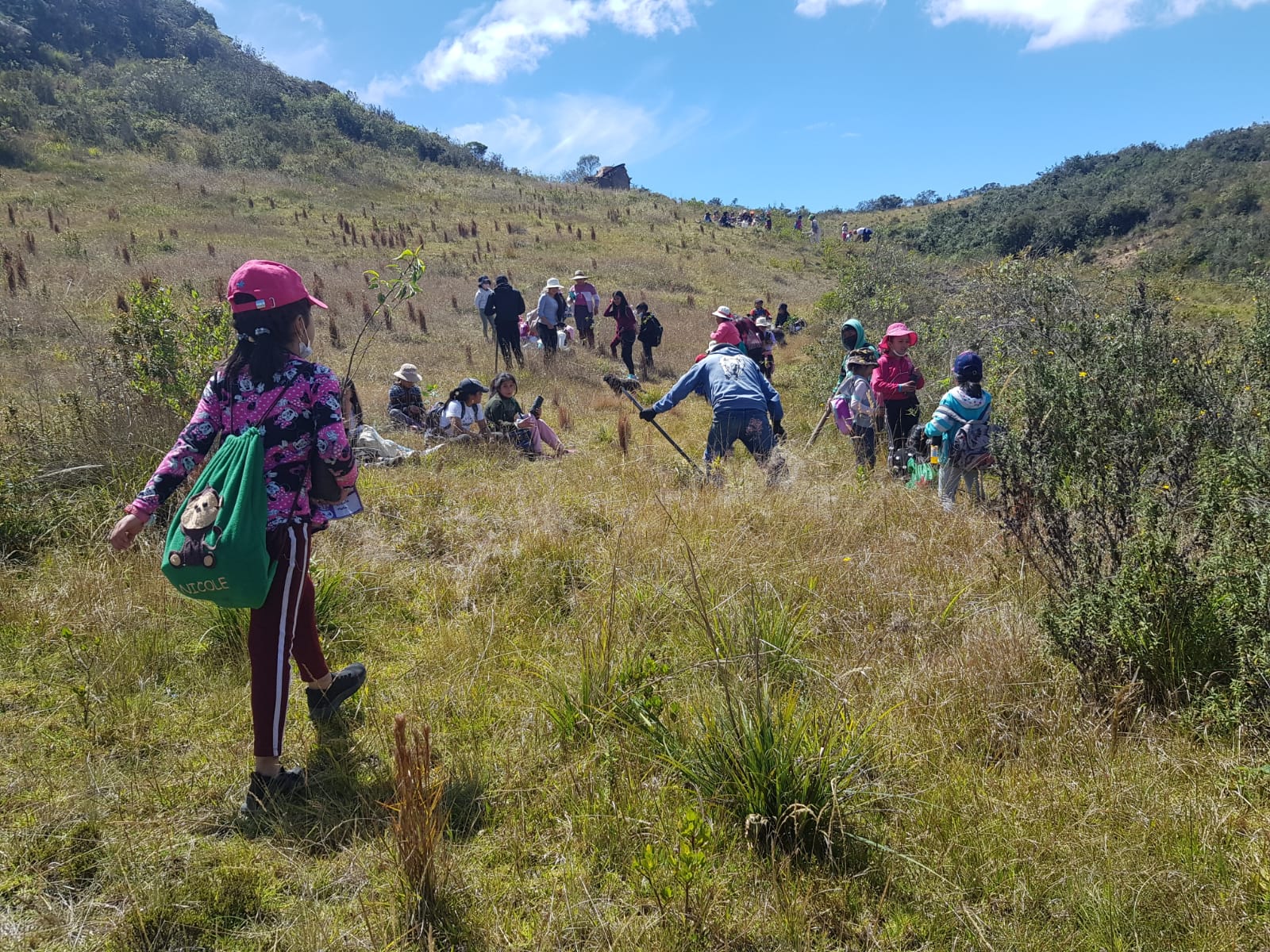 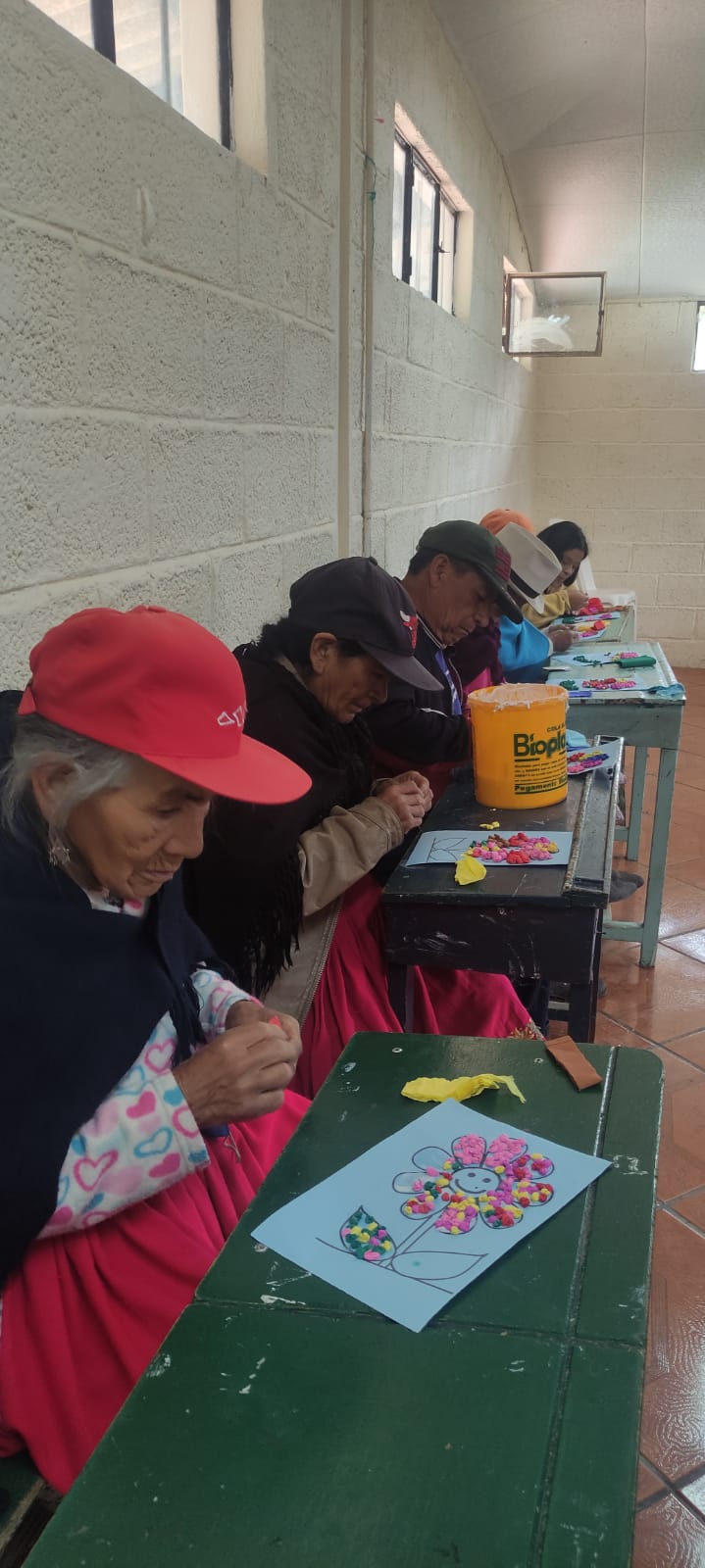 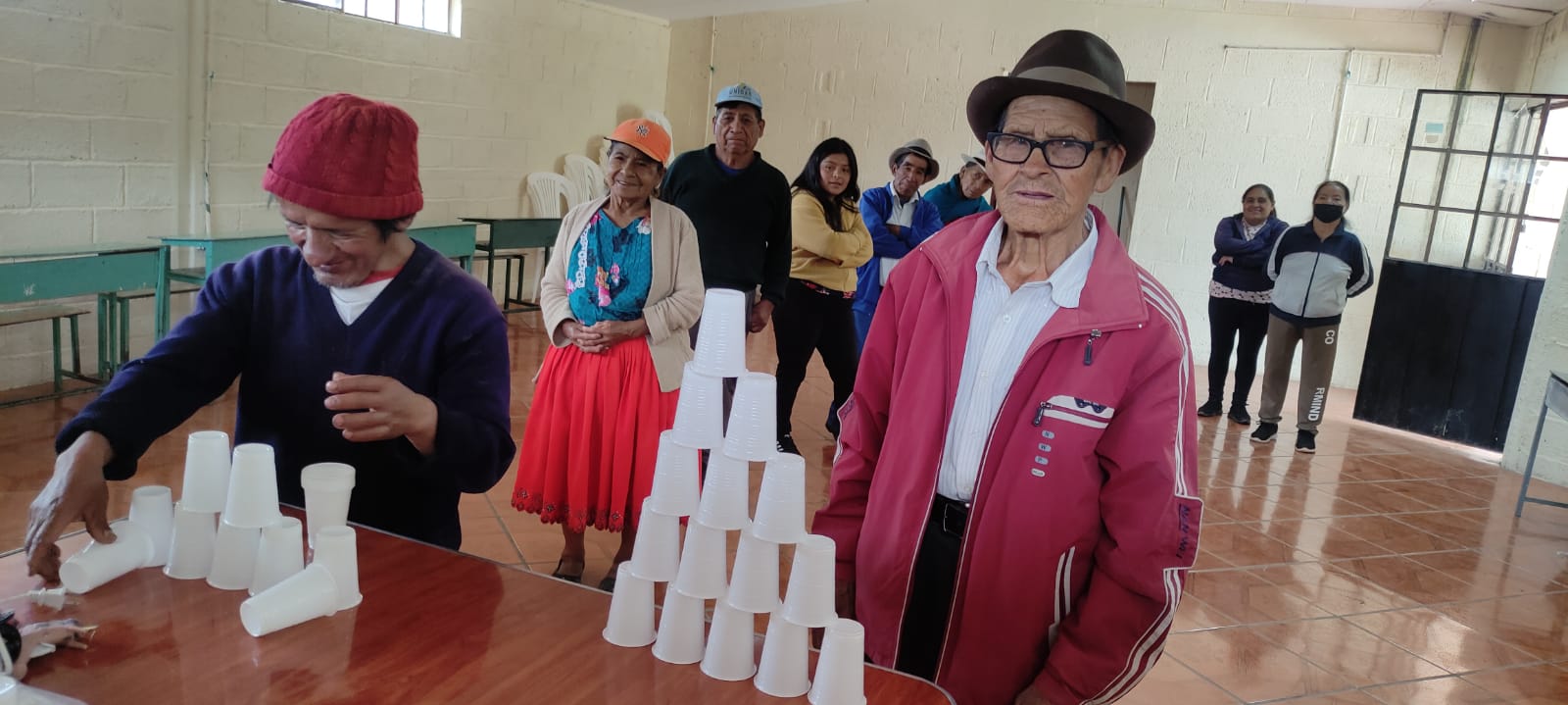 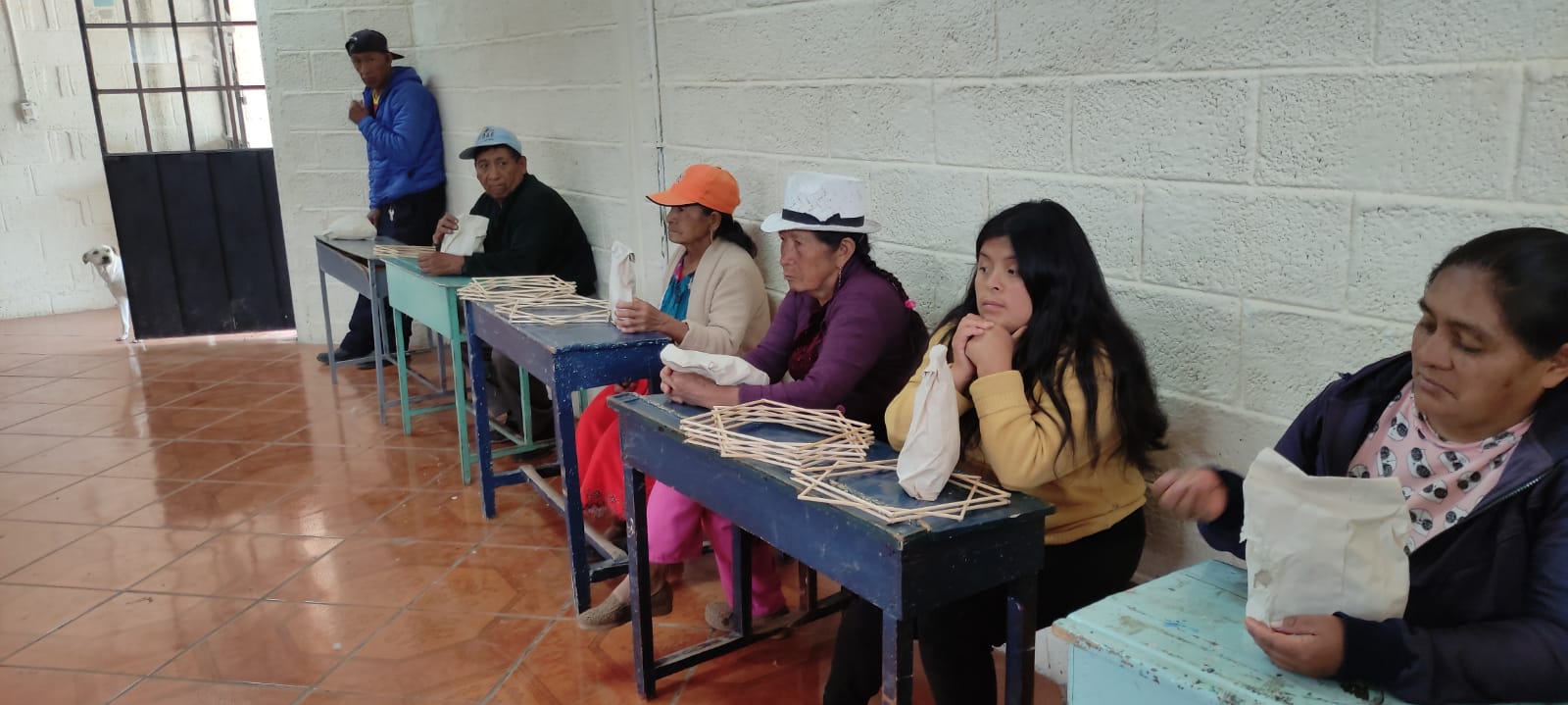 ACOMPAÑAMIENTO EN TALLERES CON LOS ADULTOS MAYORES
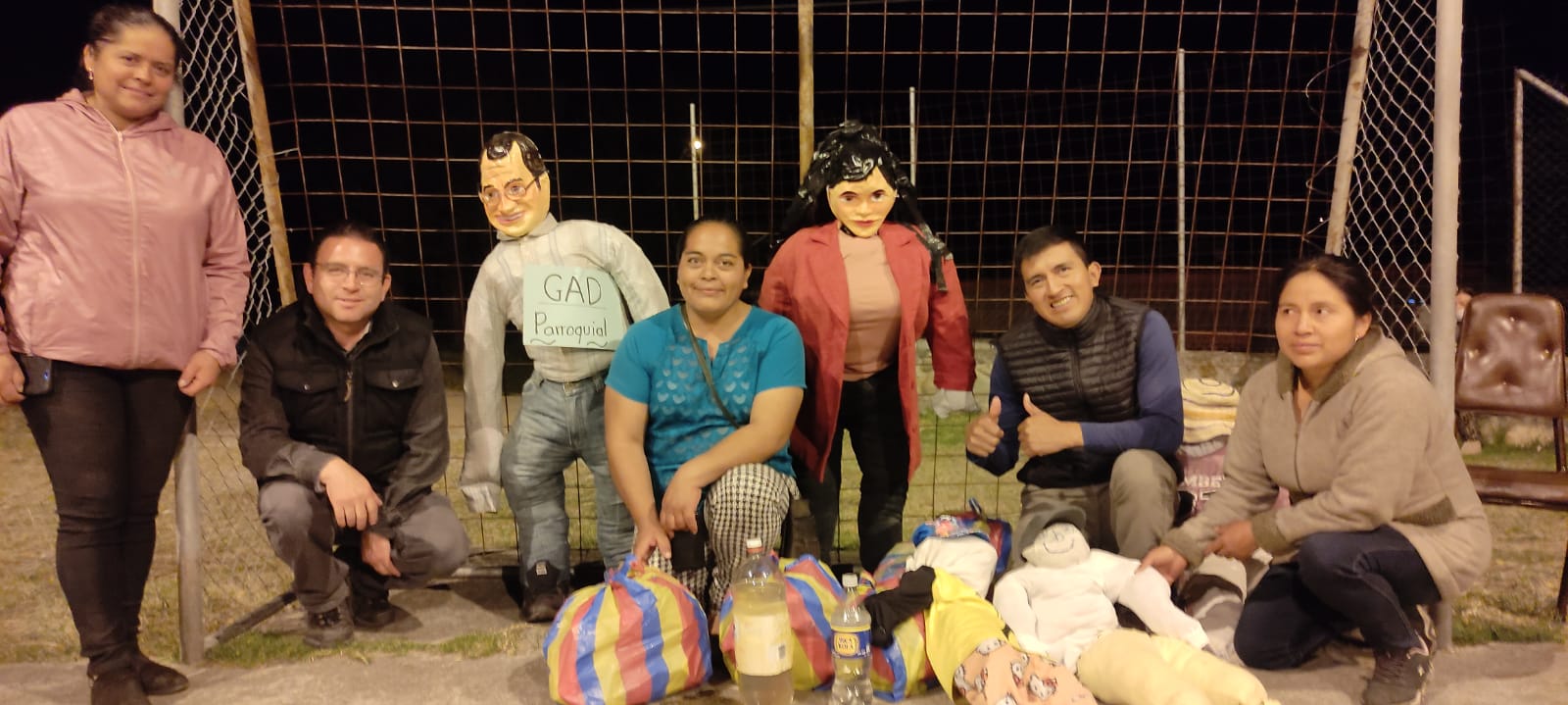 GRACIAS POR SU ATENCIÓN